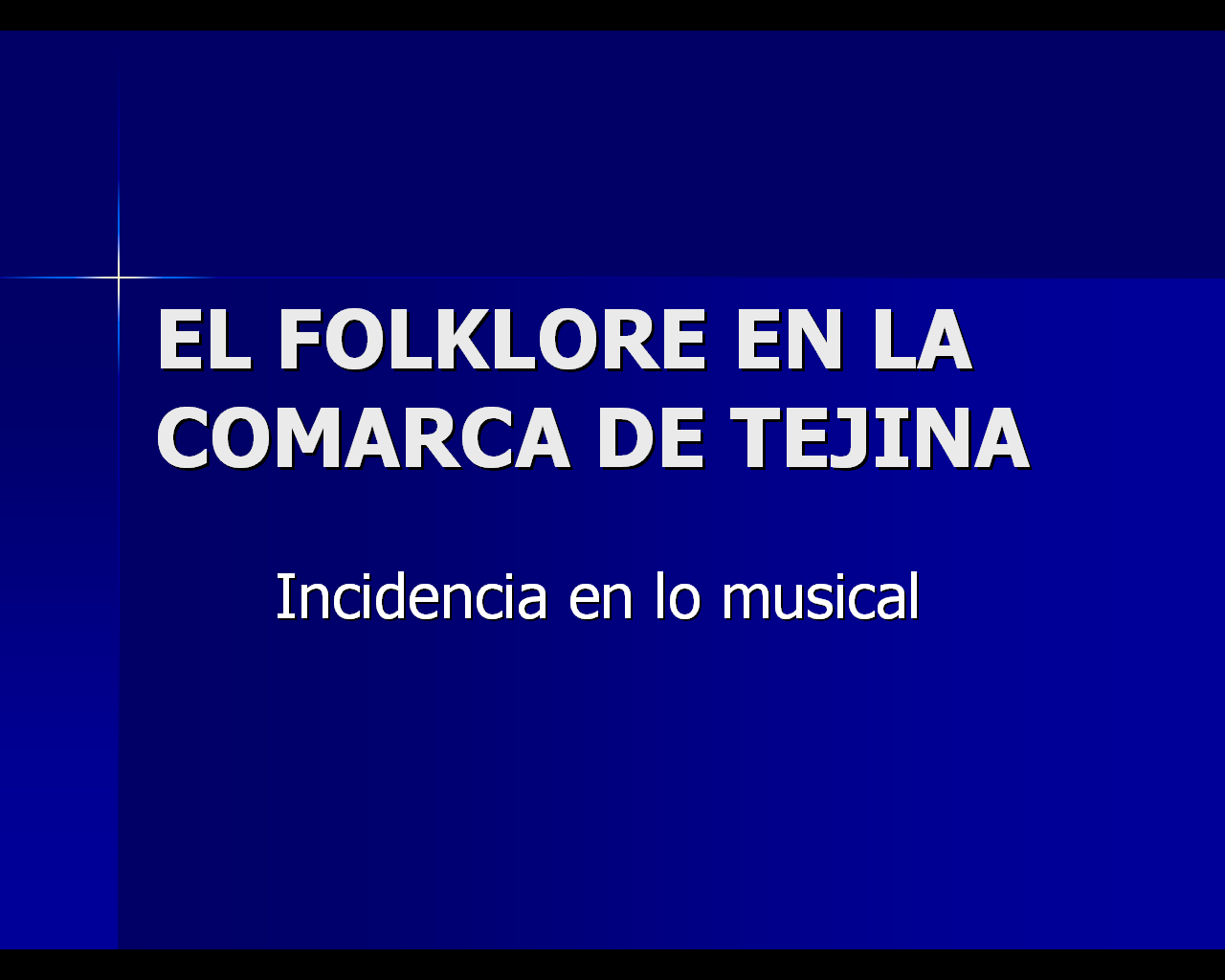 VI Jornadas de divulgación histórica de Tejina
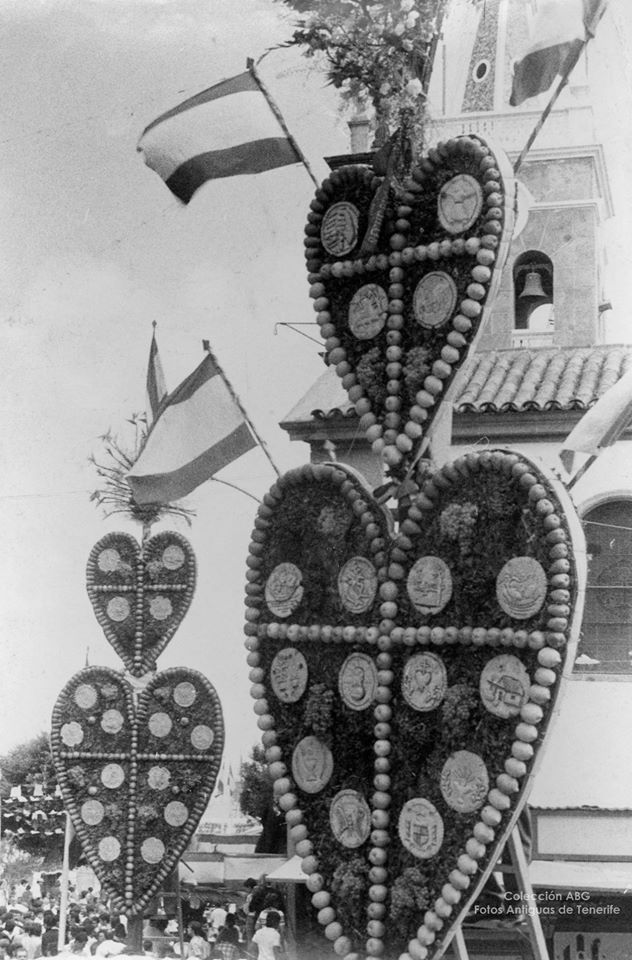 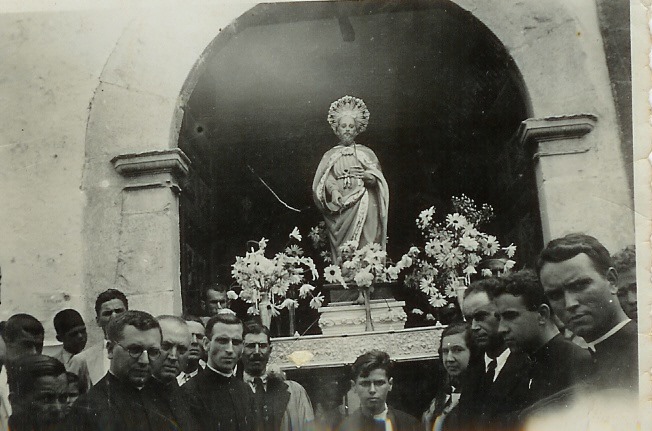 Archivo AMR
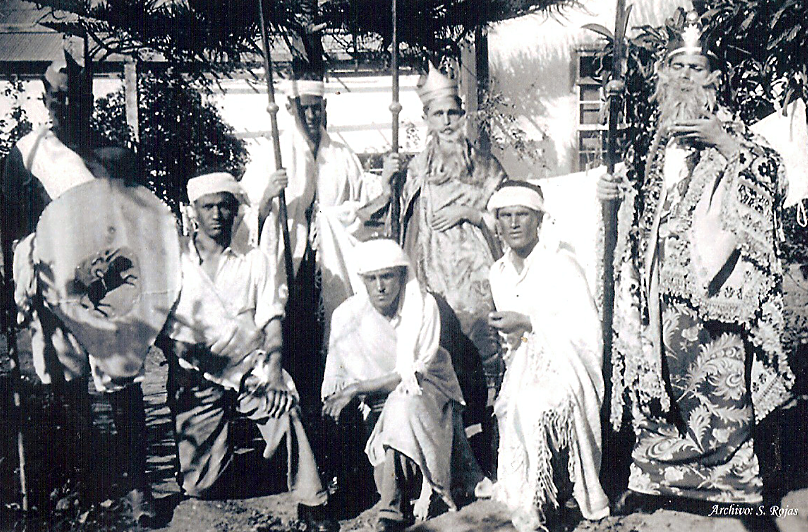 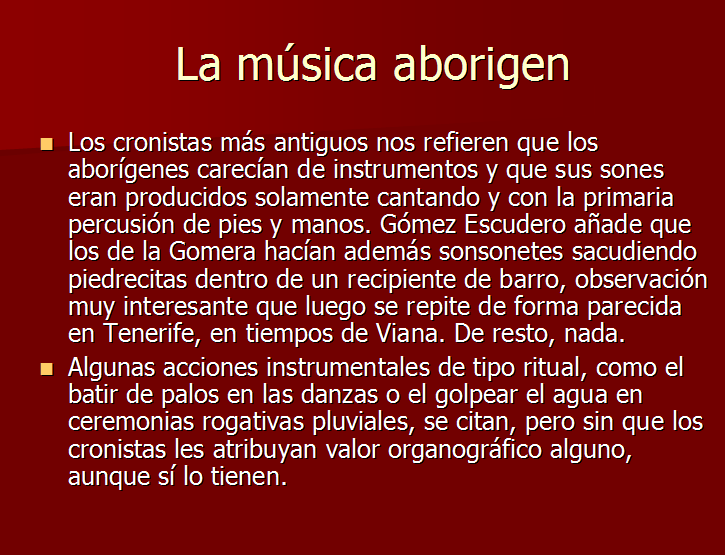 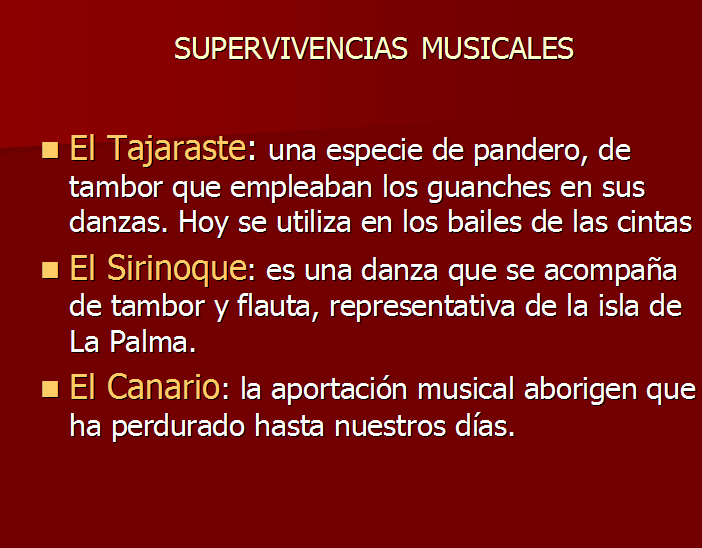 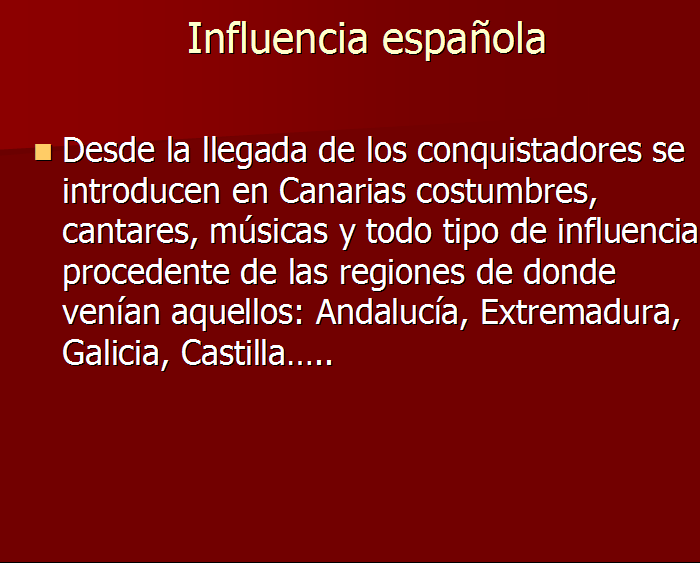 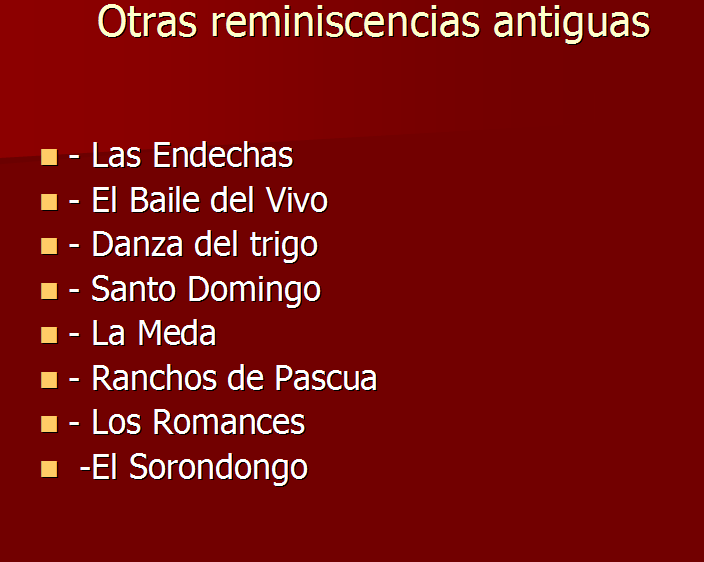 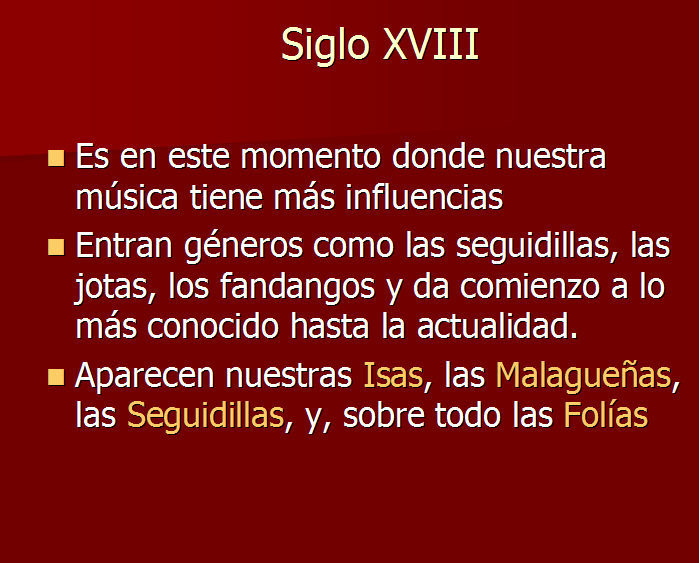 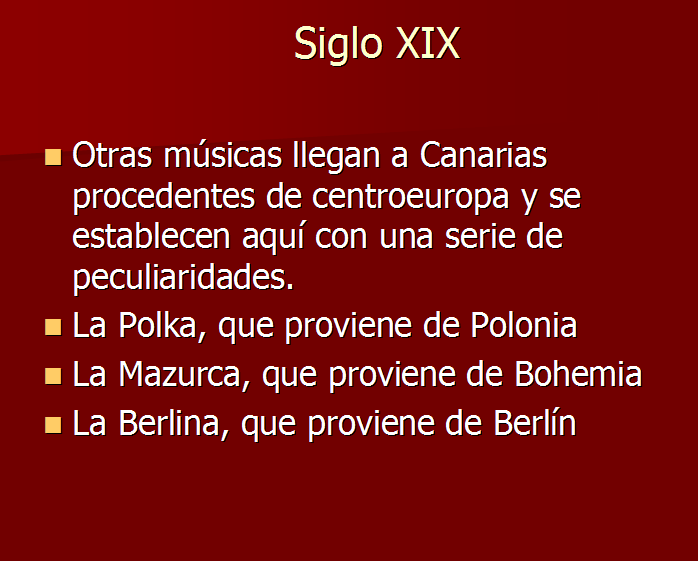 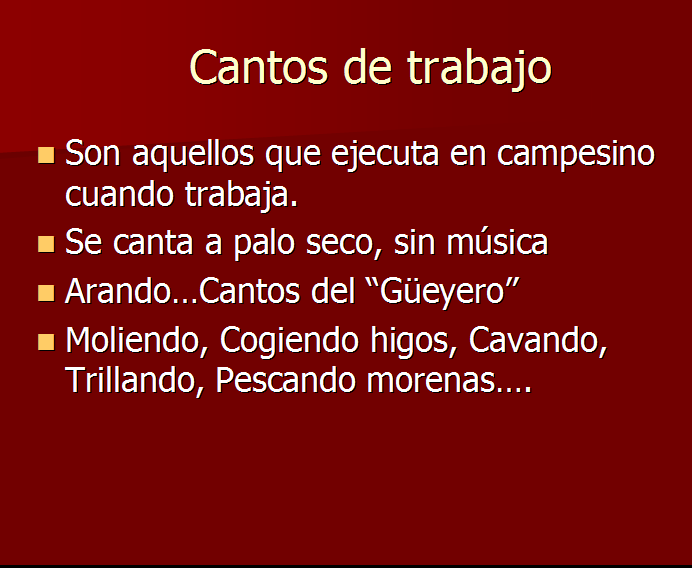 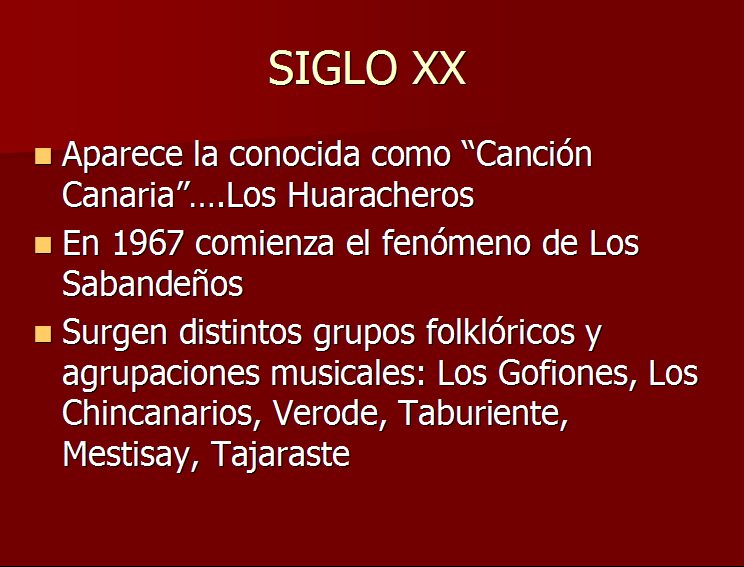 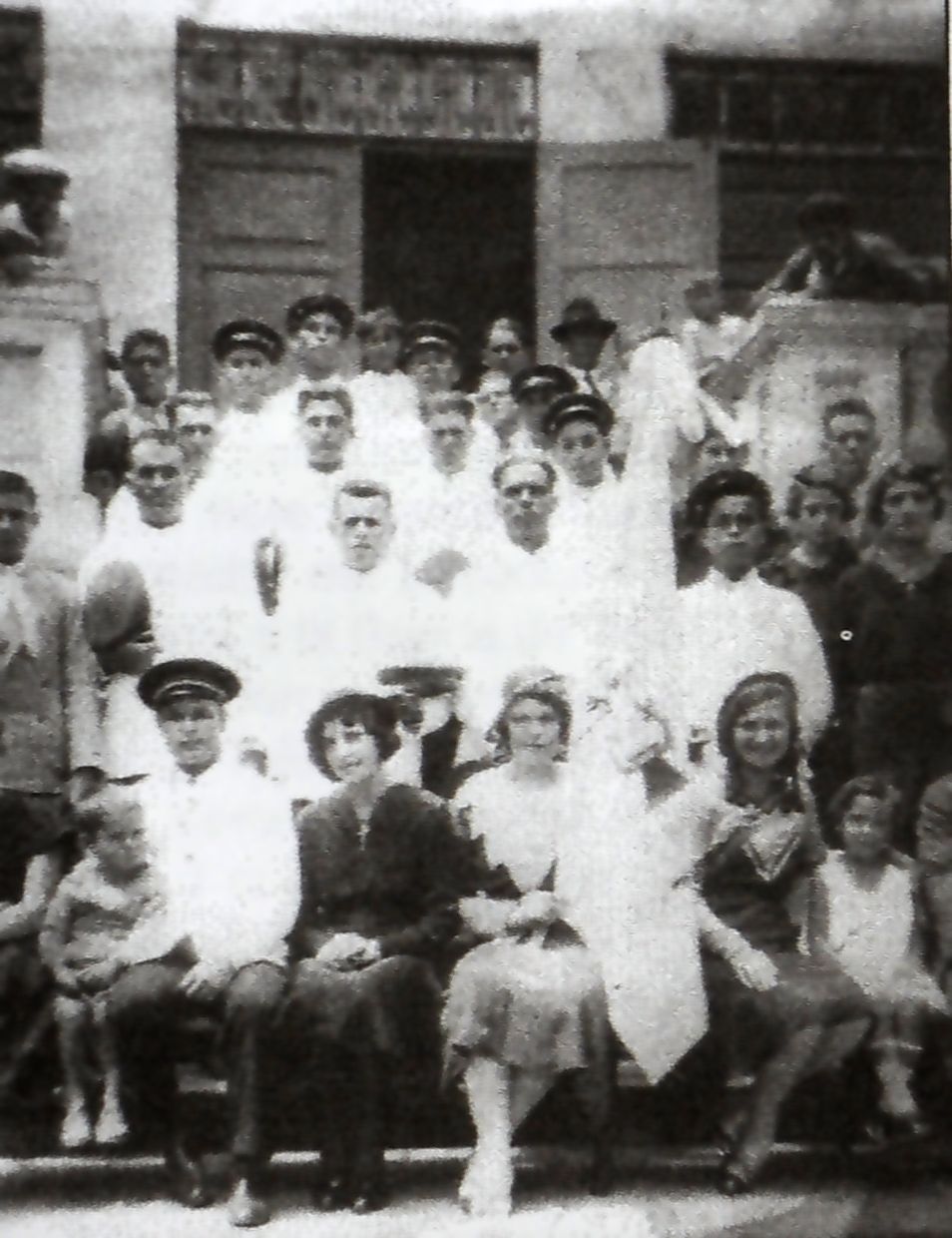 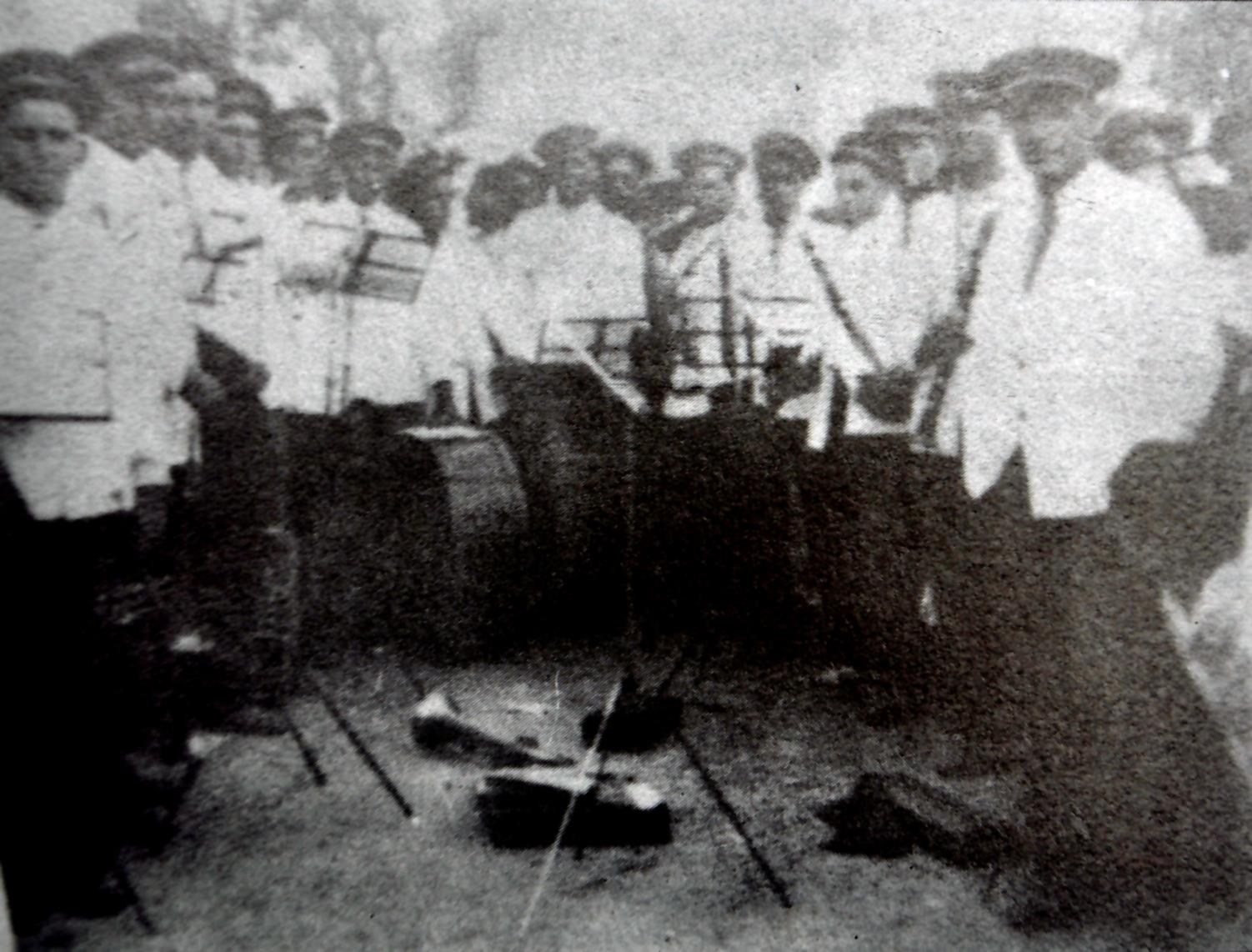 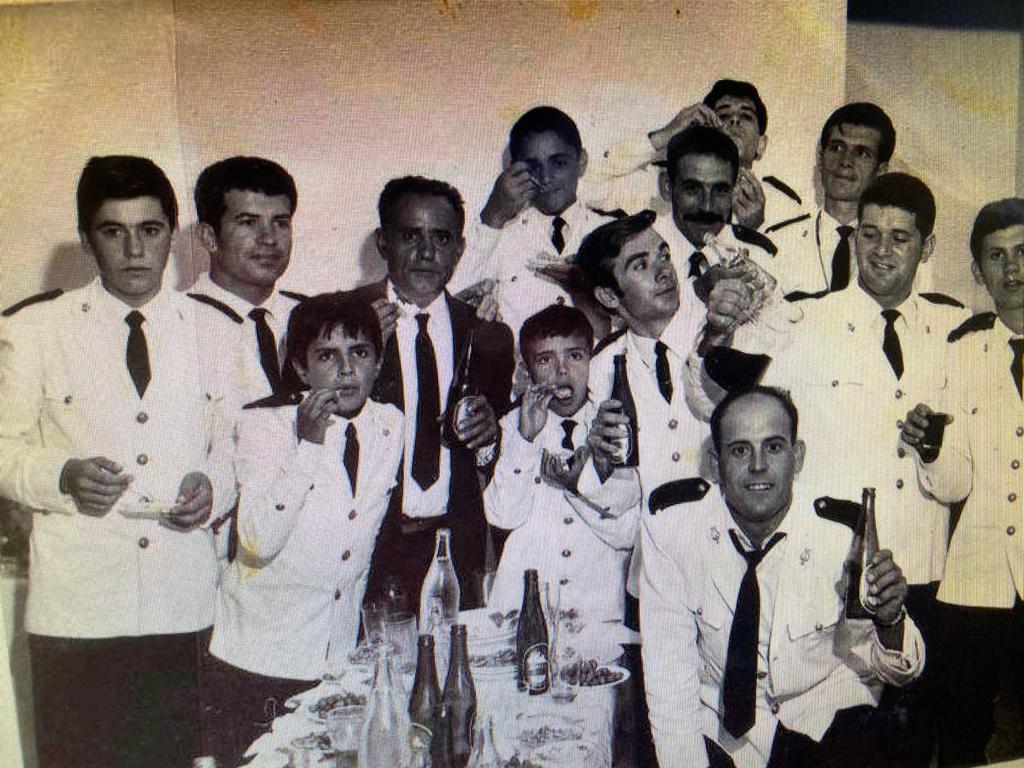 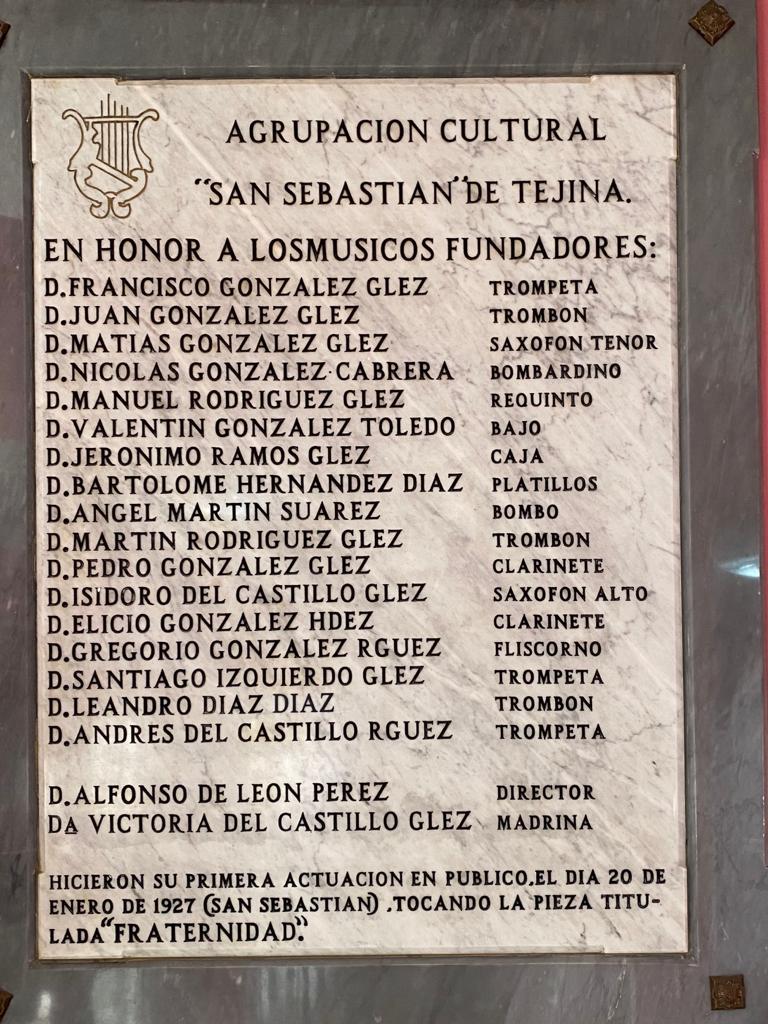 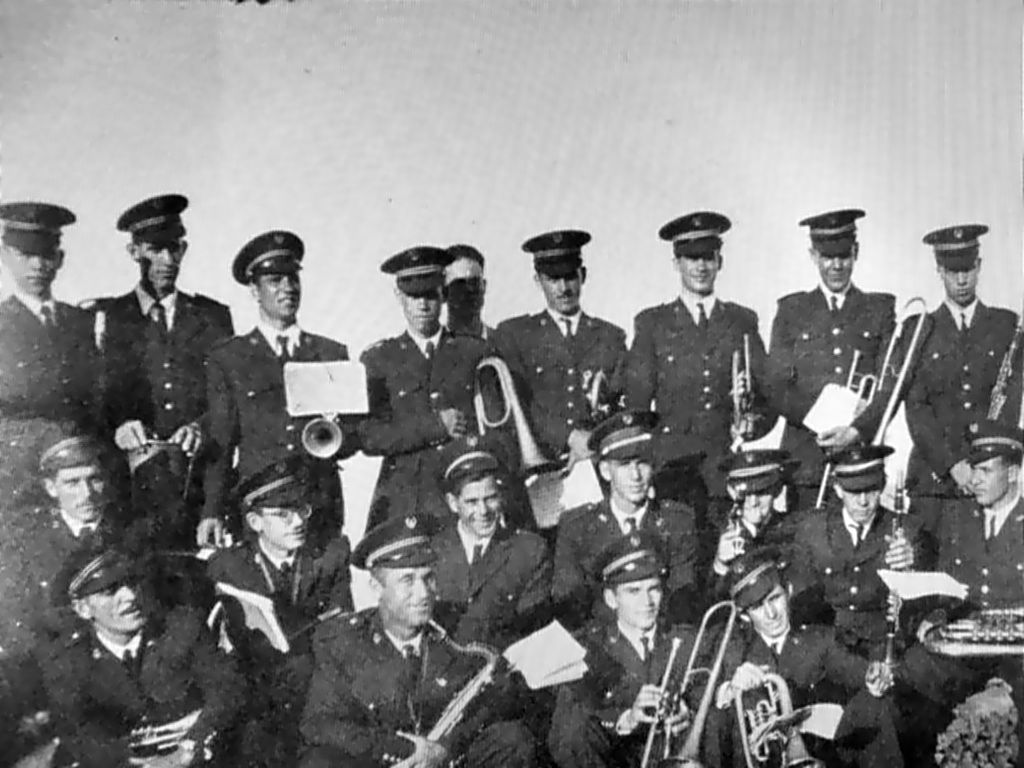 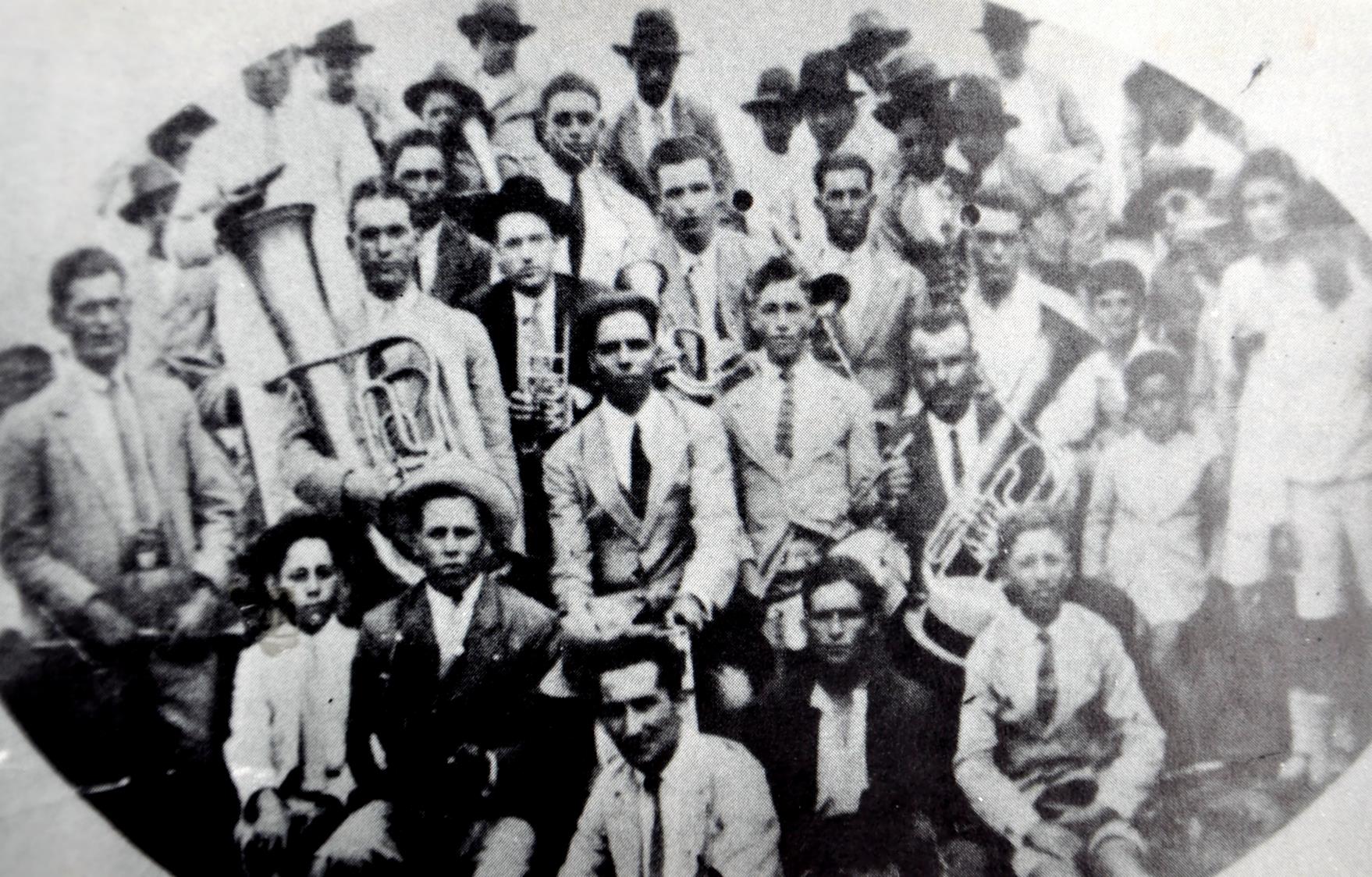 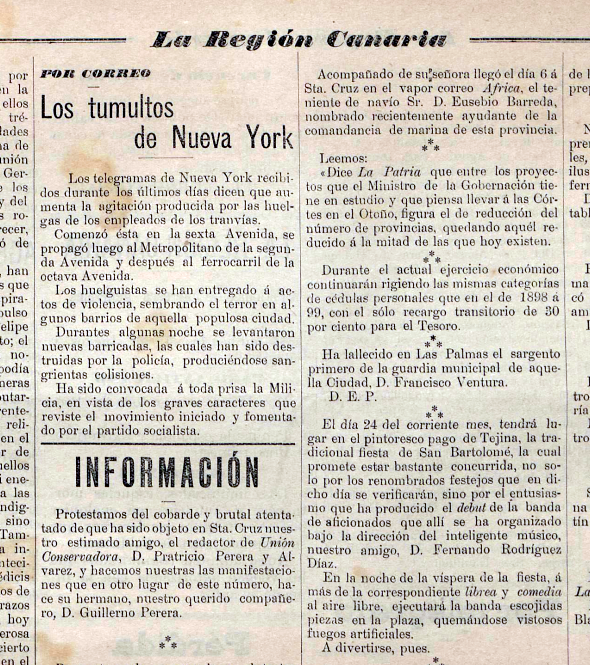 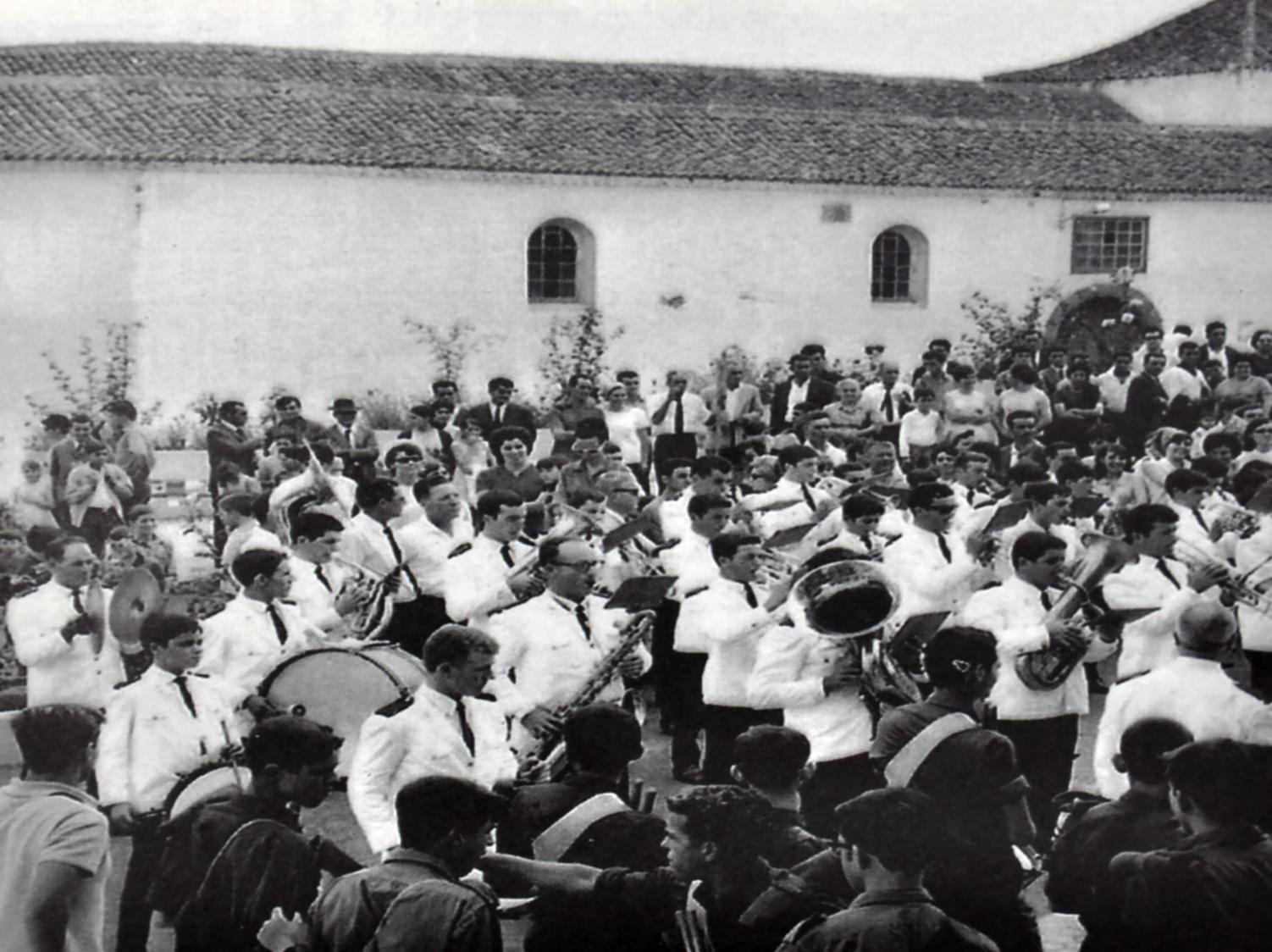 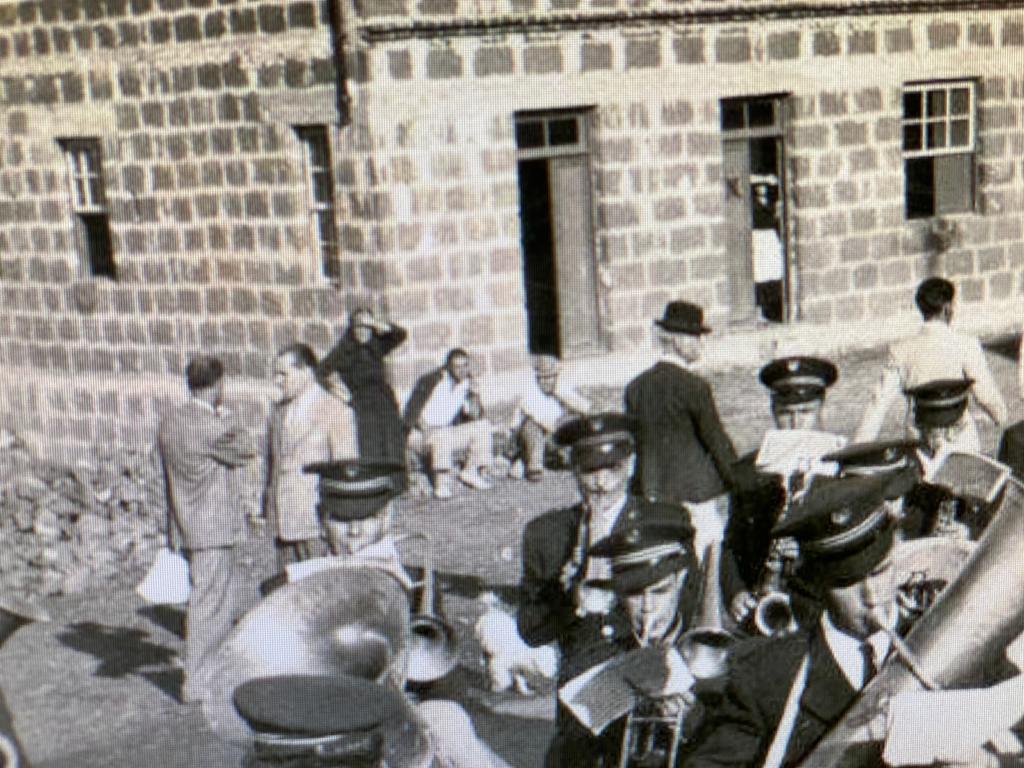 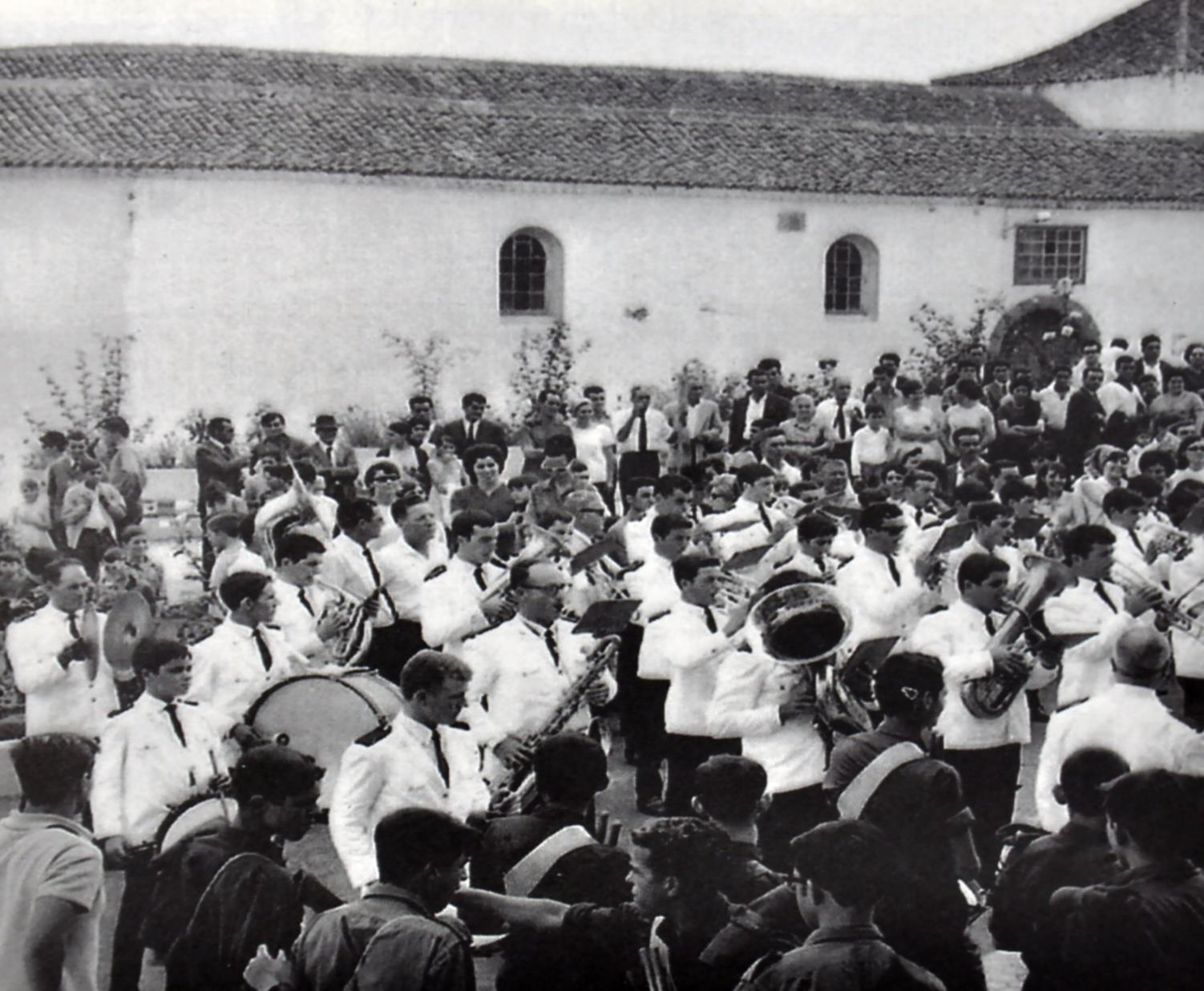 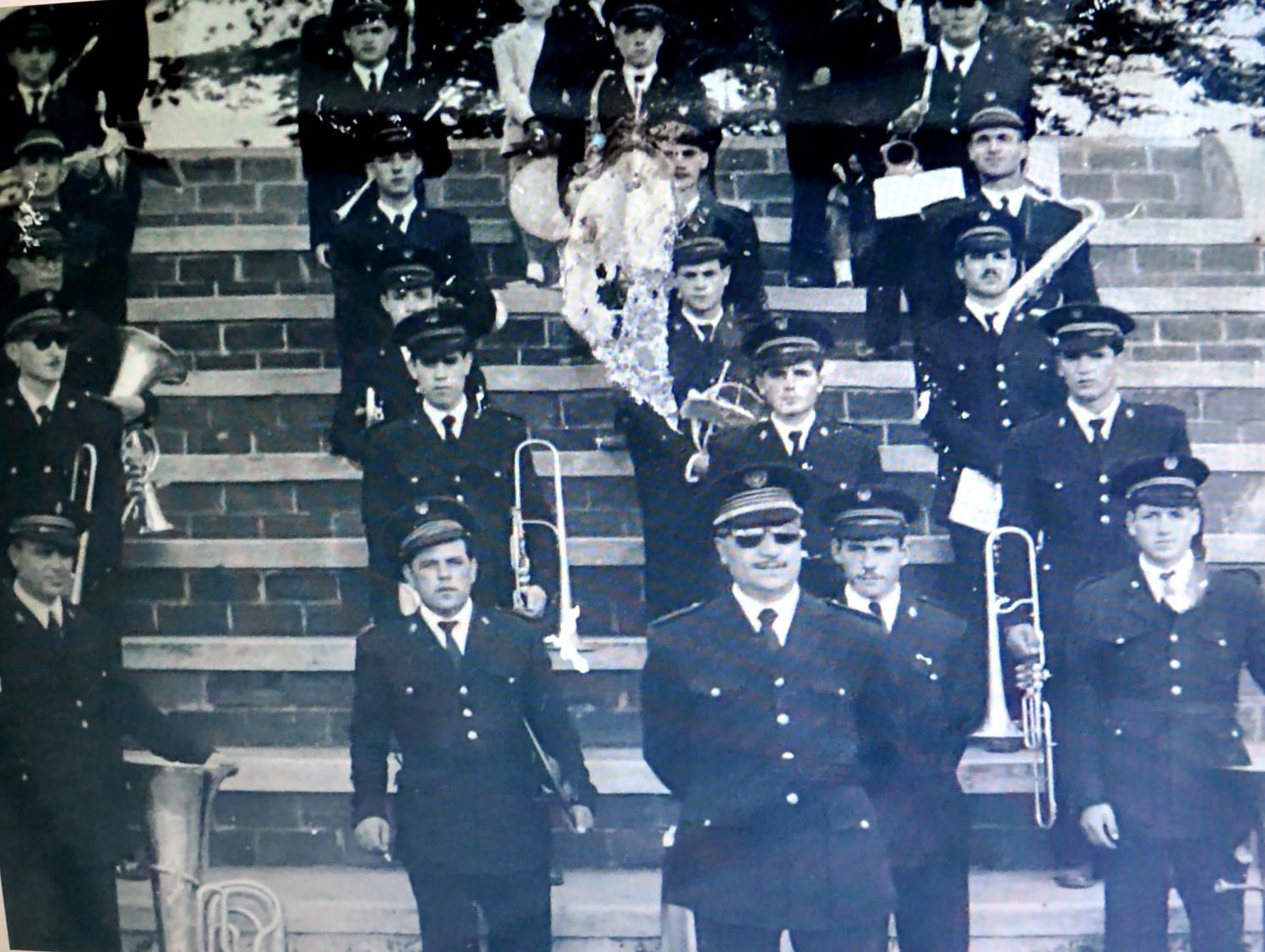 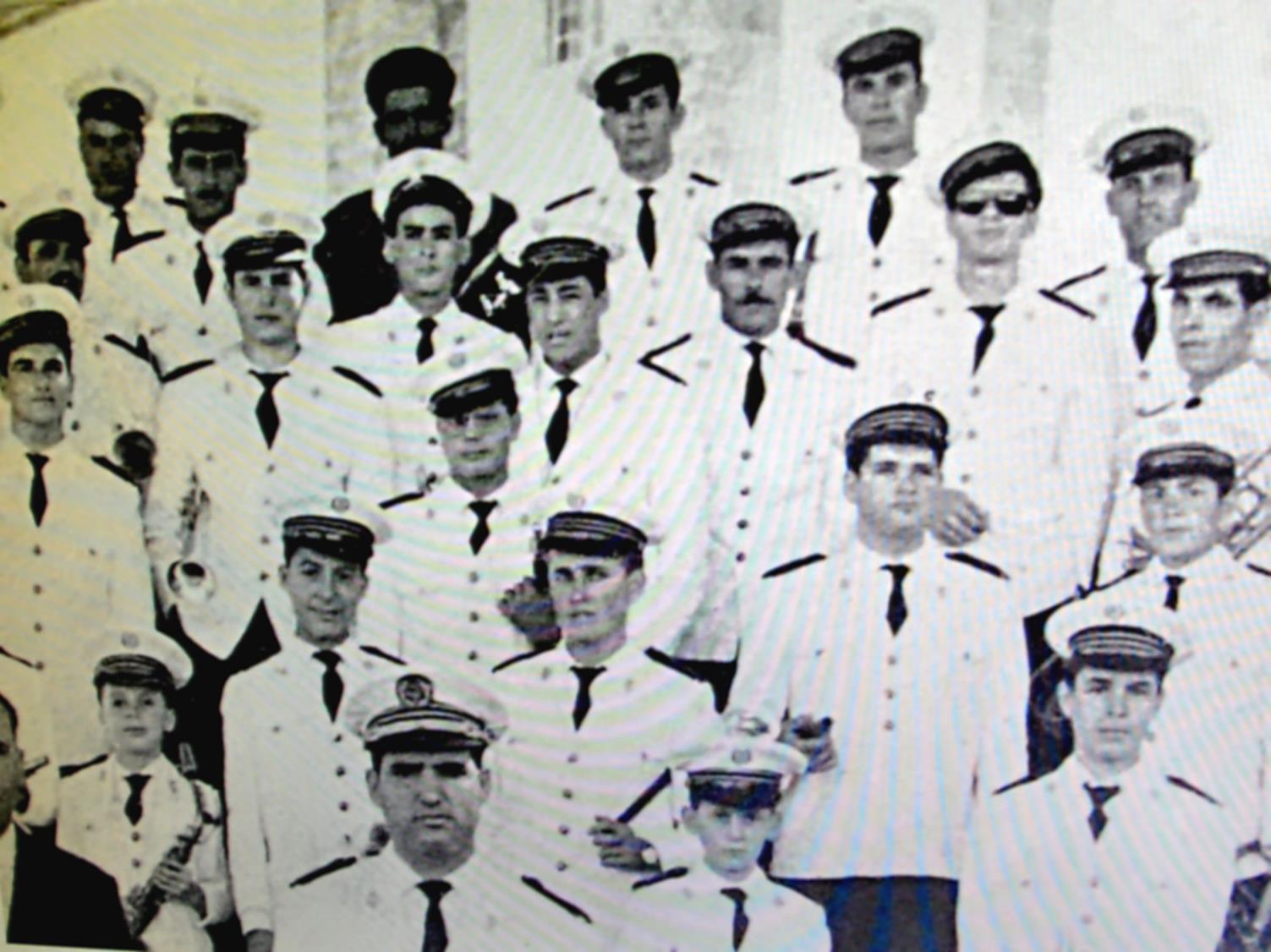 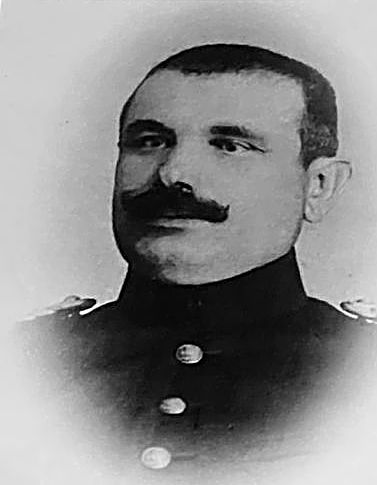 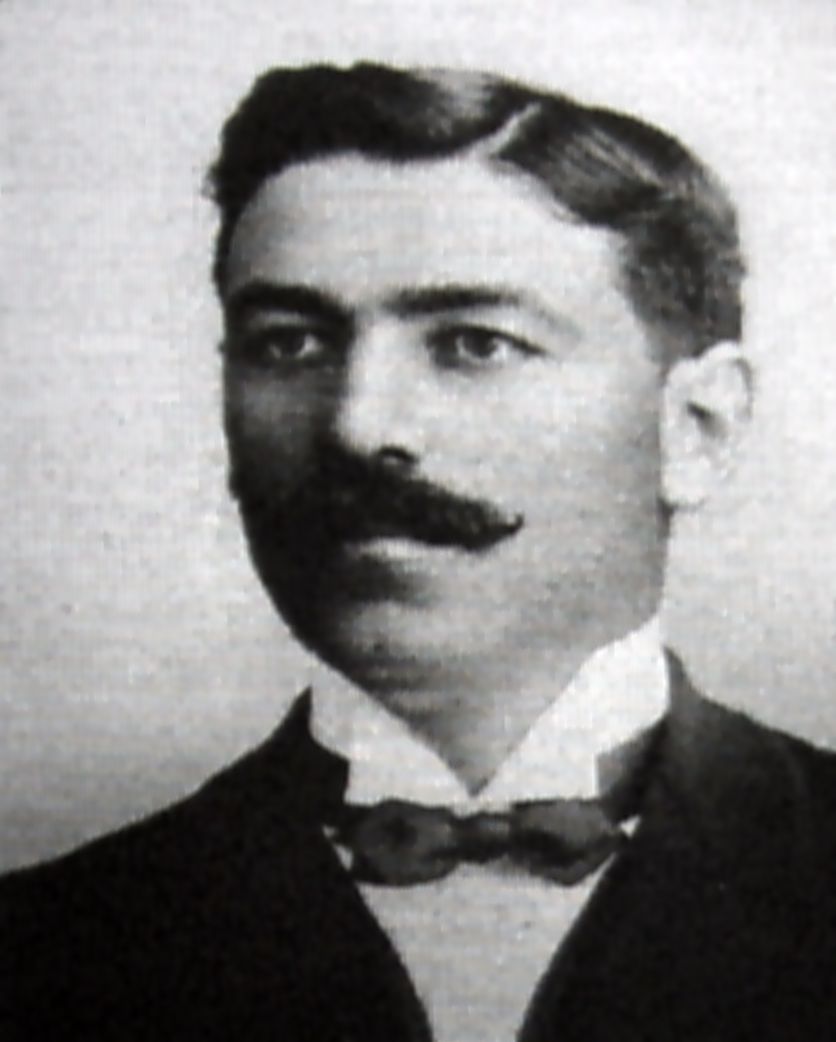 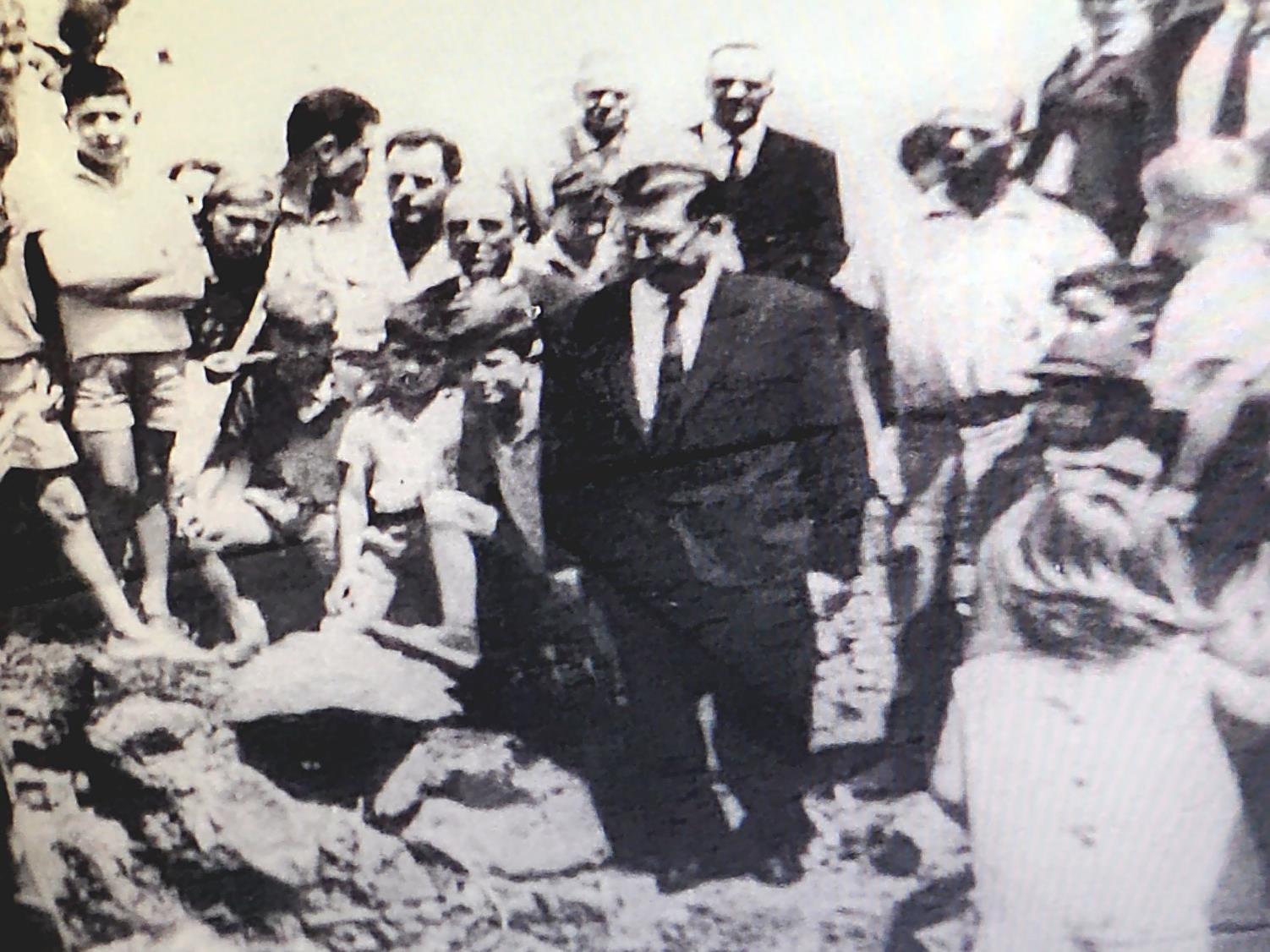 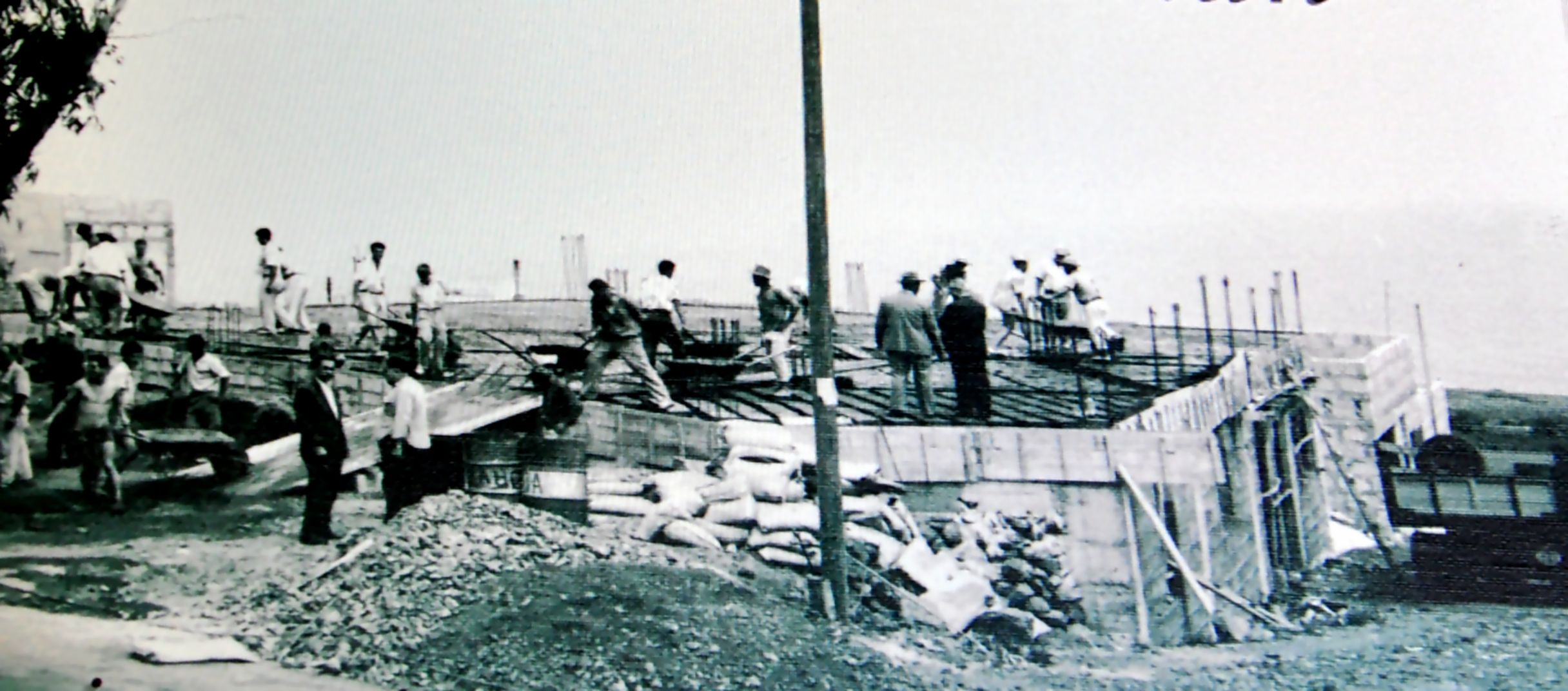 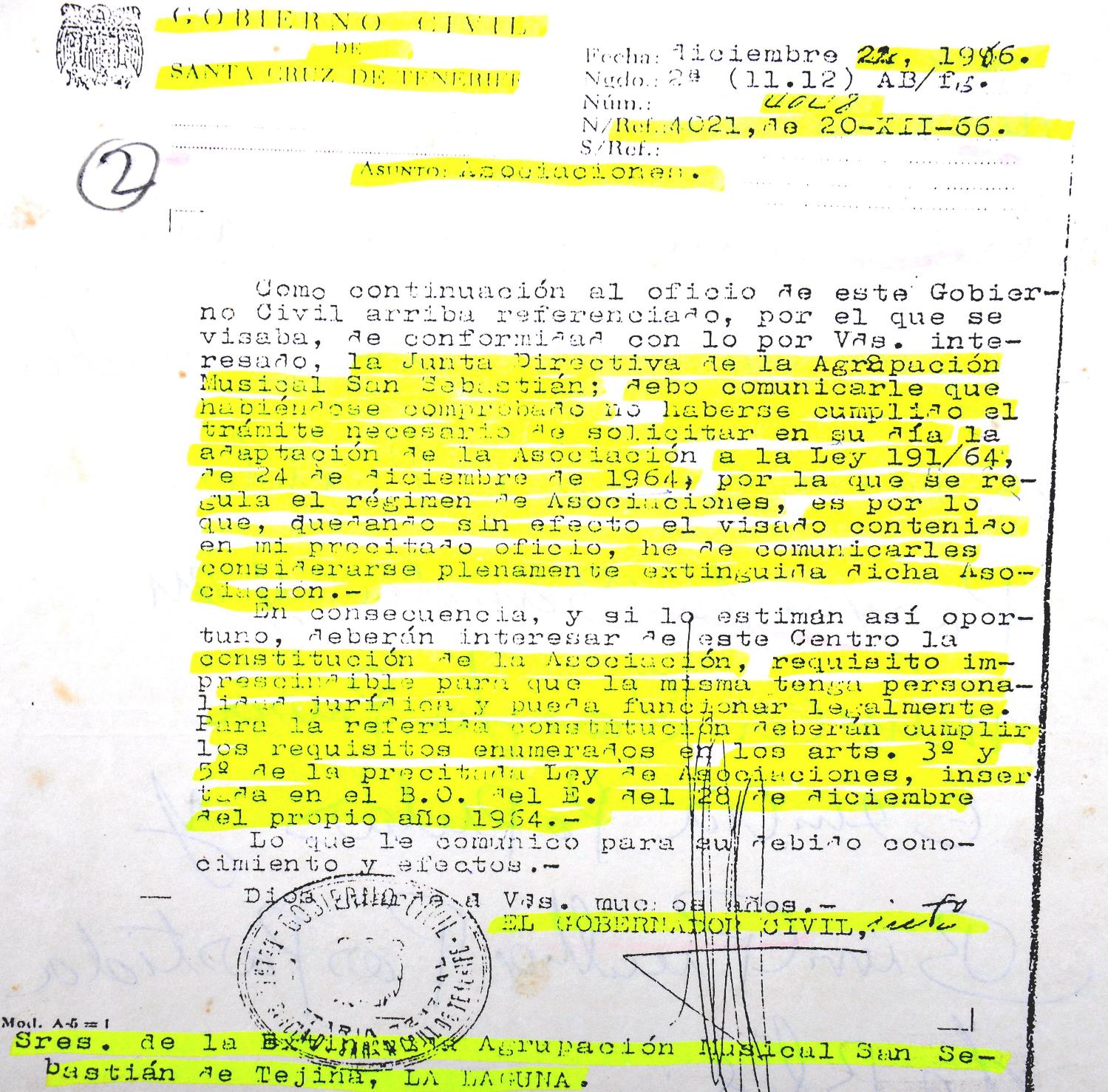 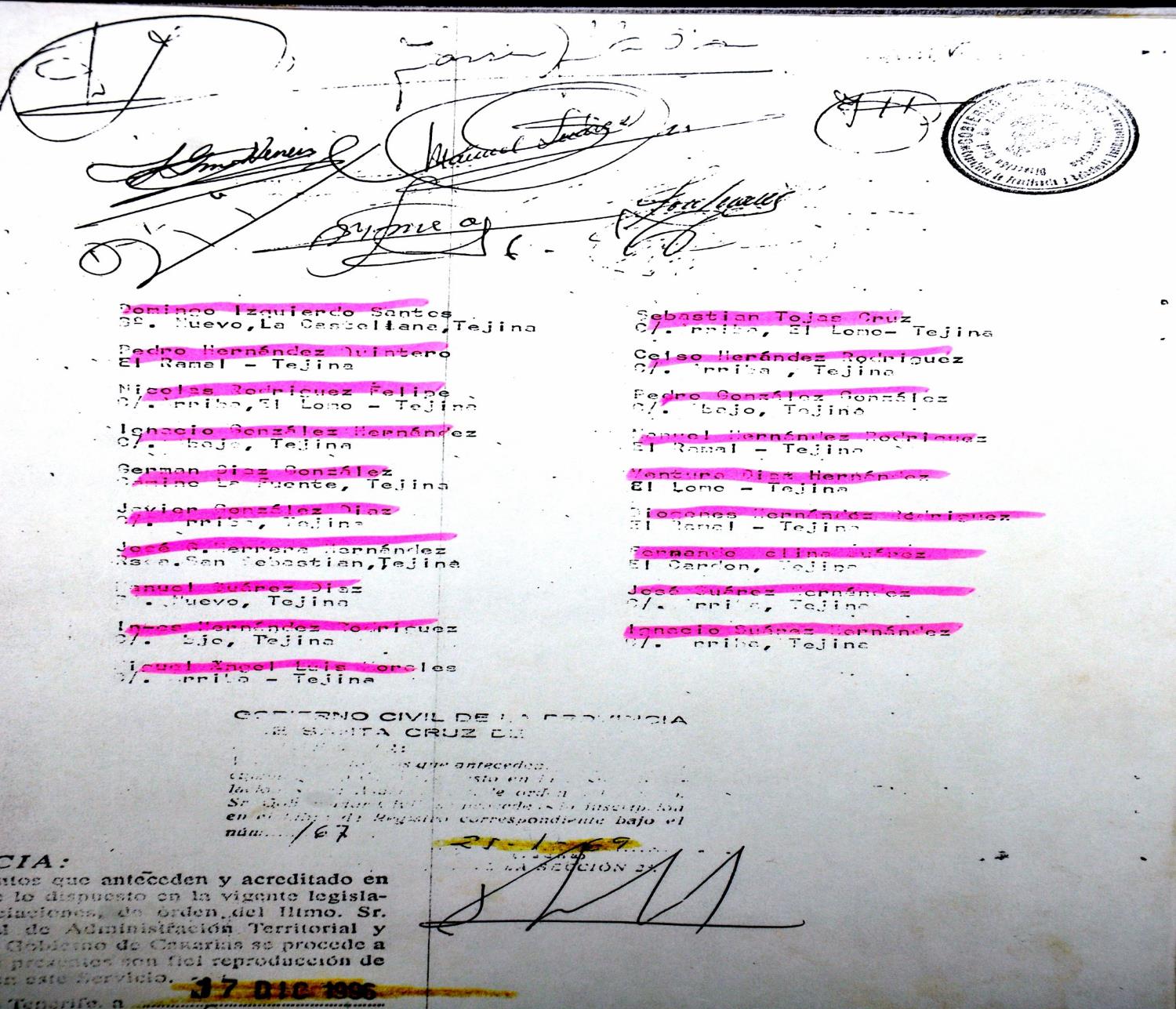 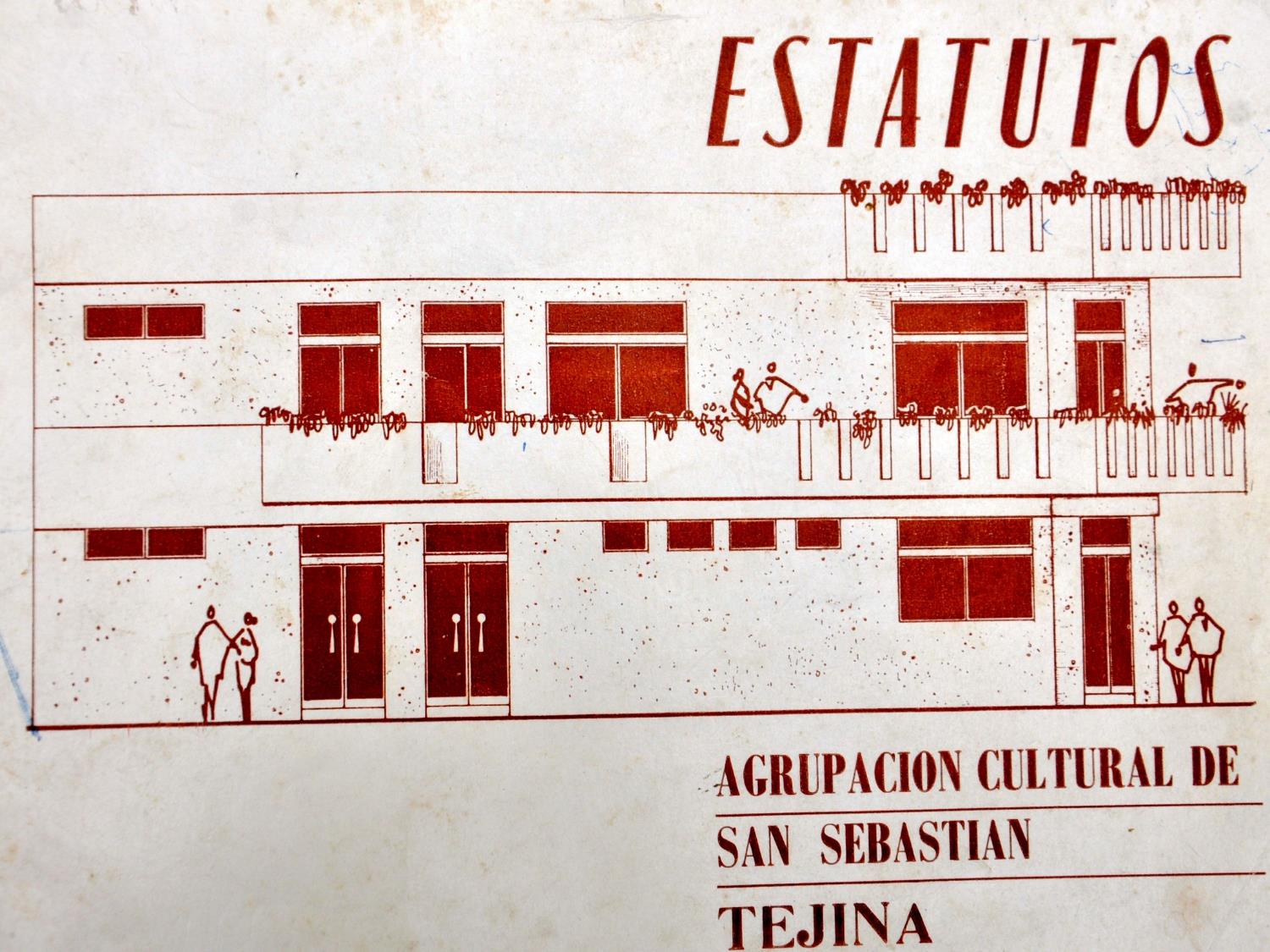 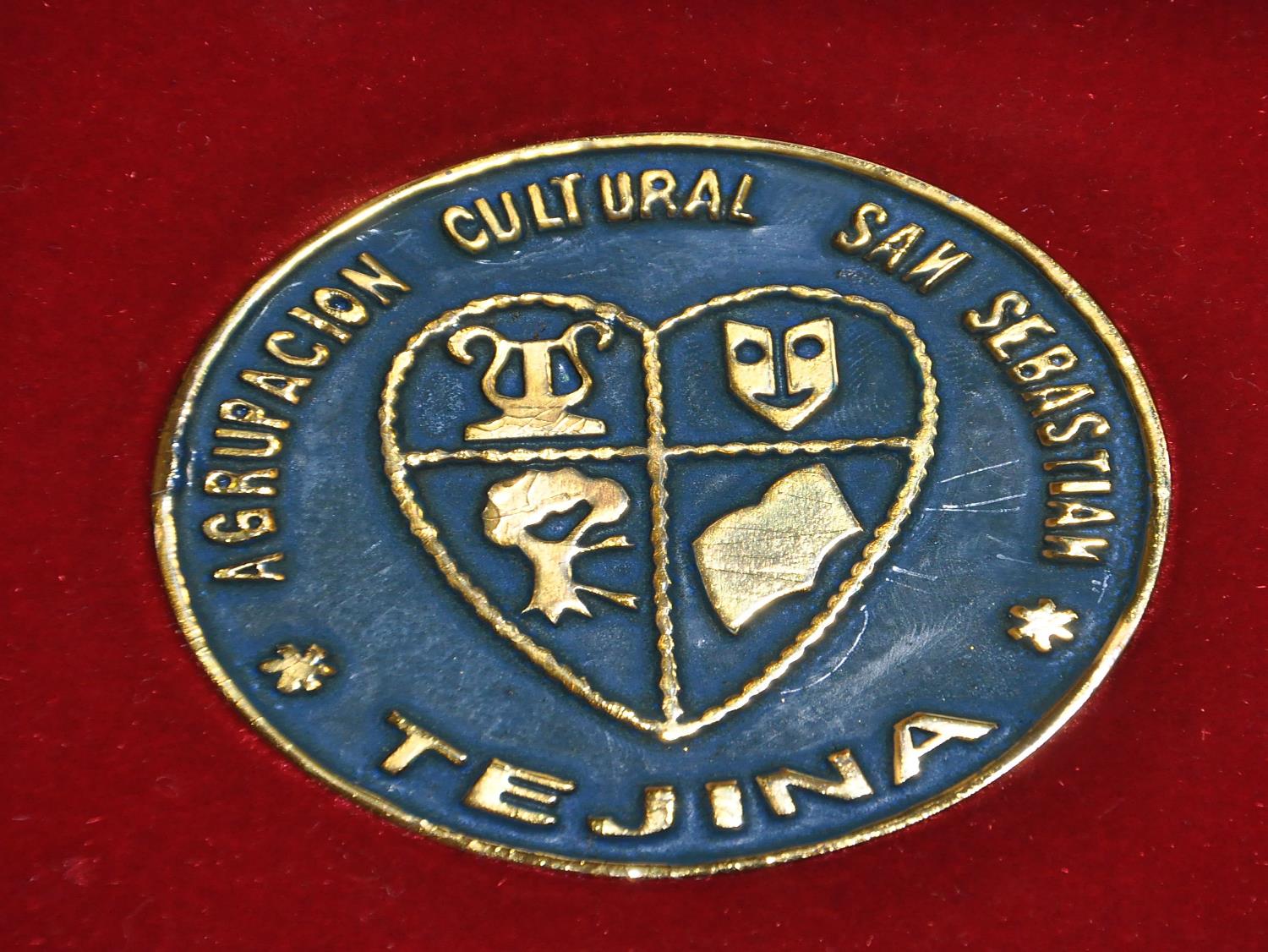 Es el barrio de Milán
     un lugar con mucha gente
     donde todos cantan
     como el pájaro en la fuente
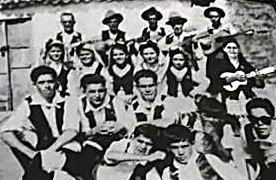 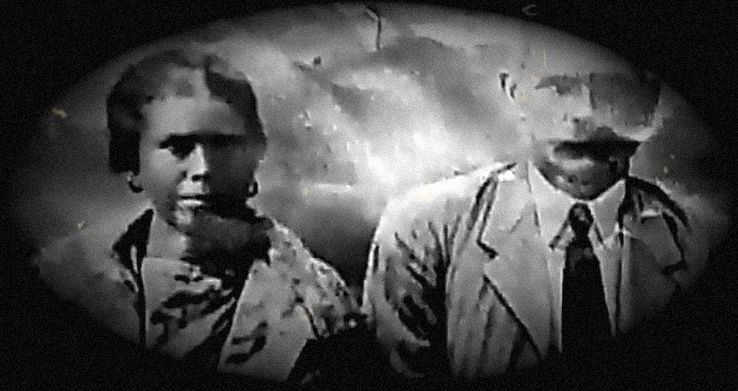 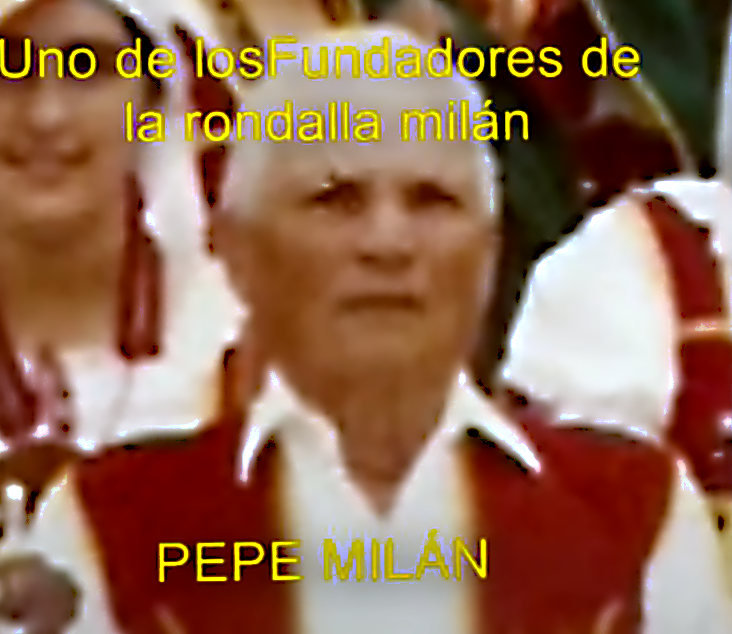 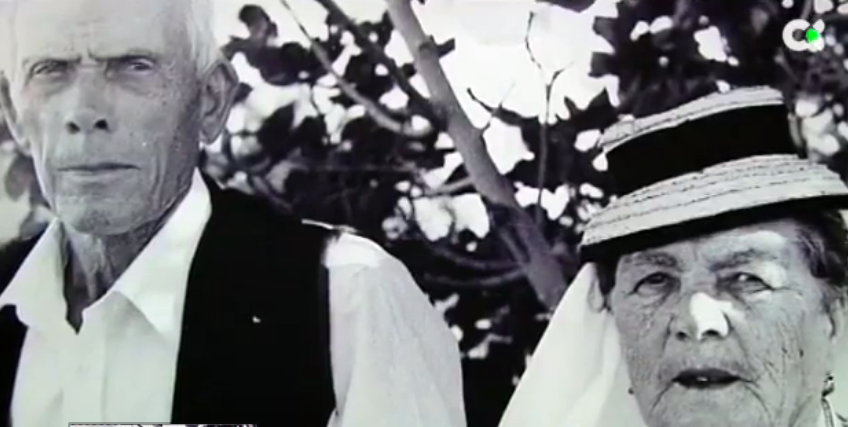 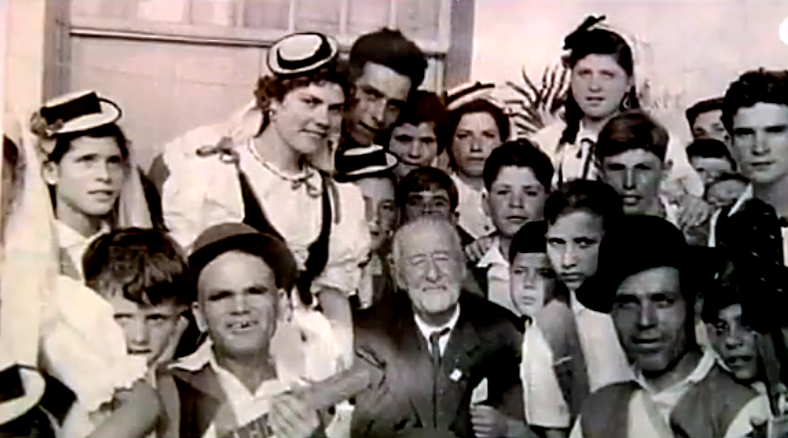 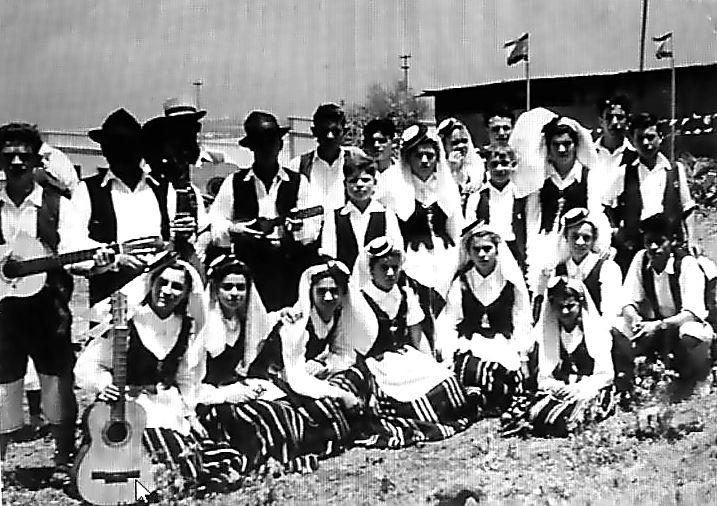 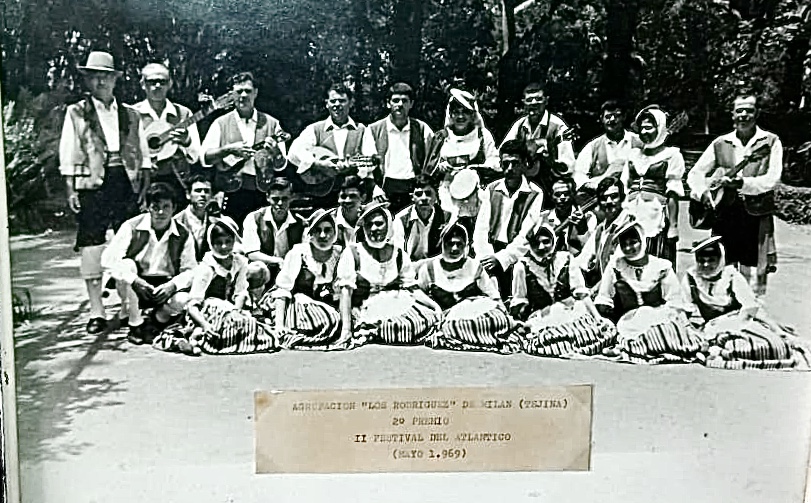 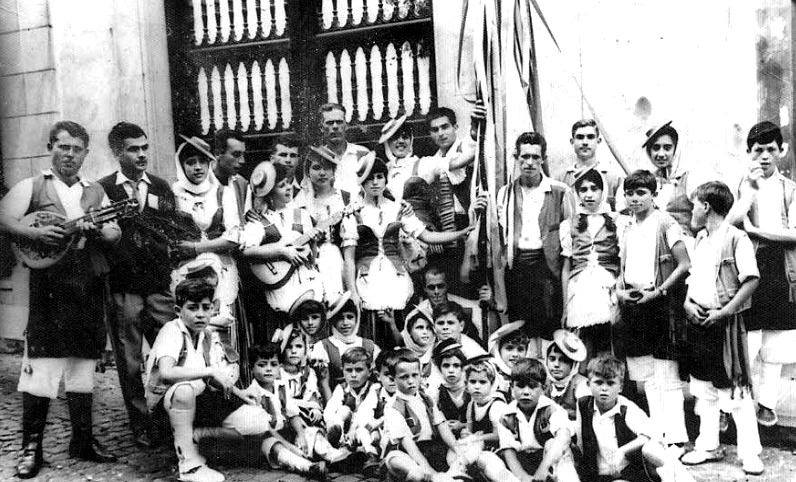 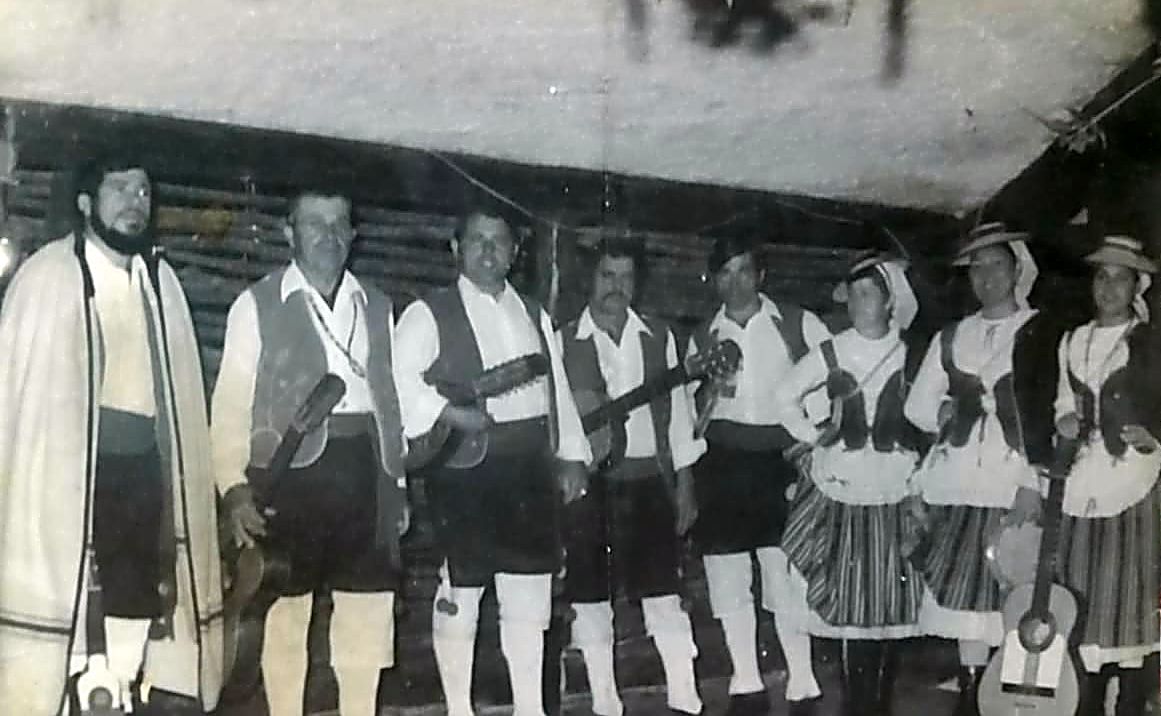 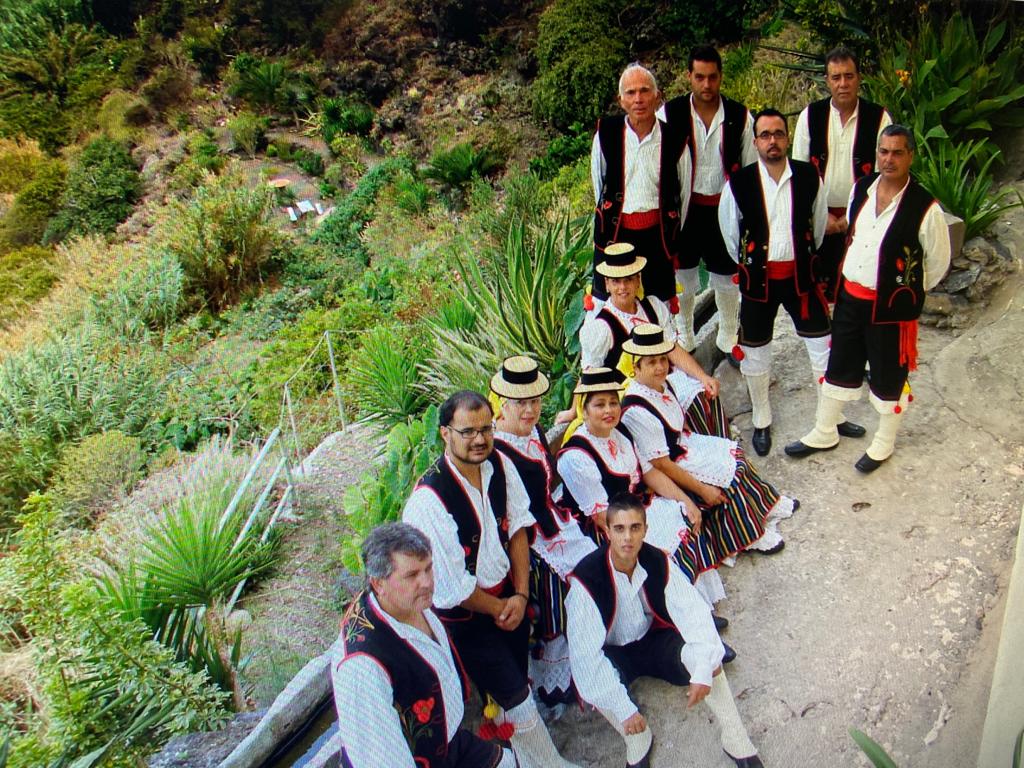 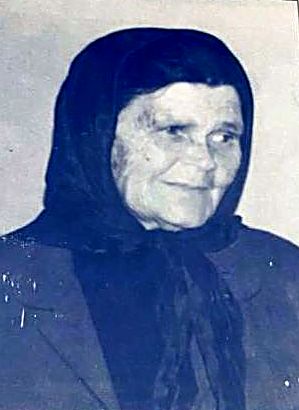 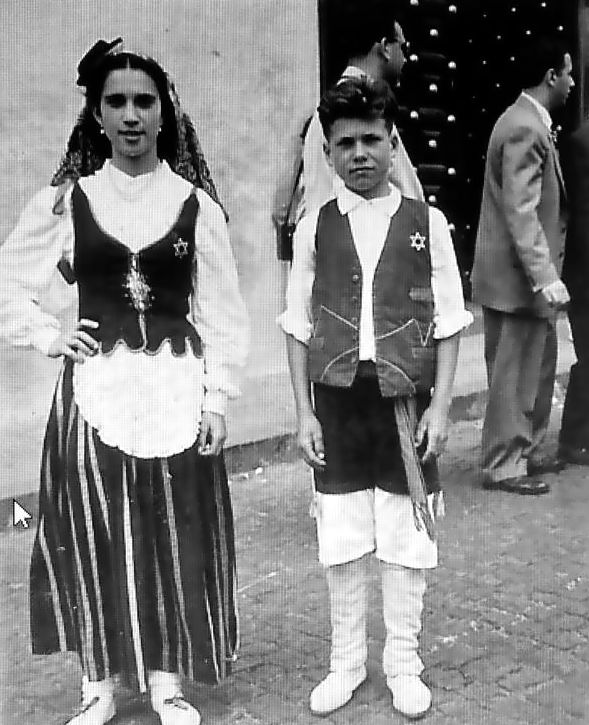 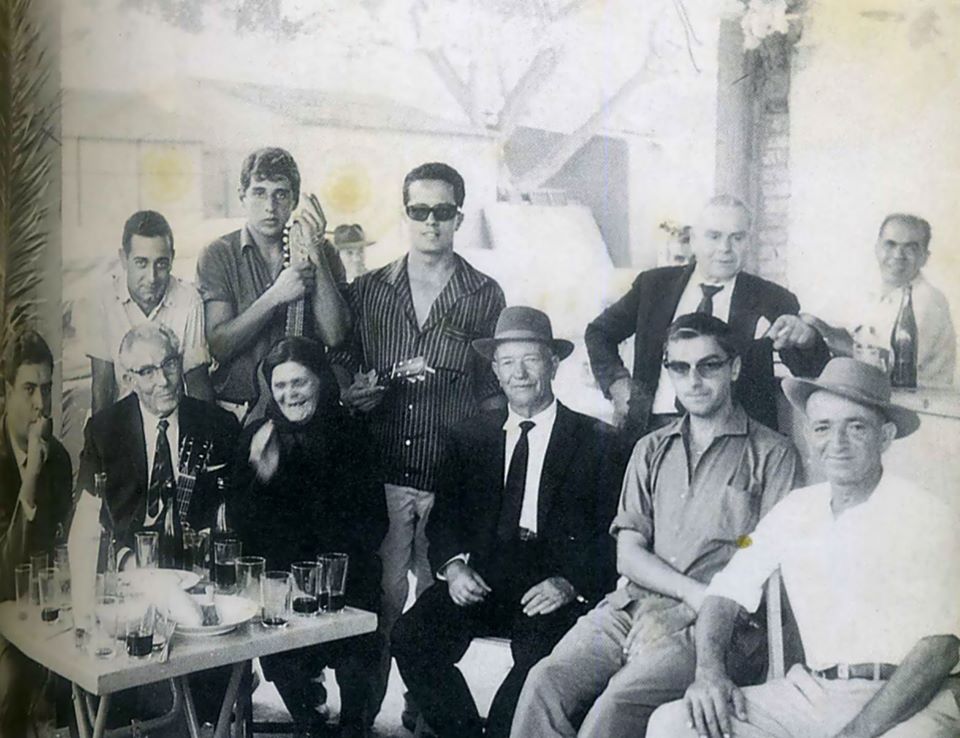 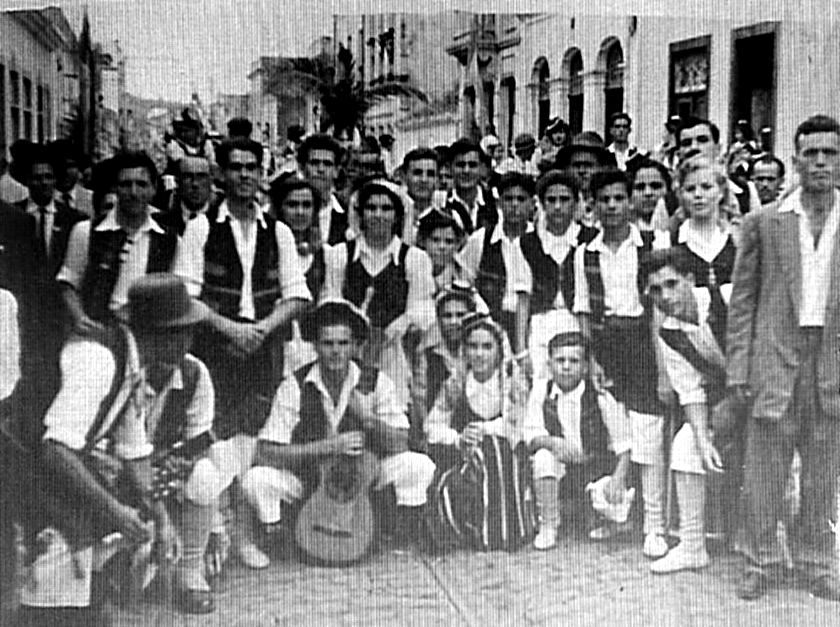 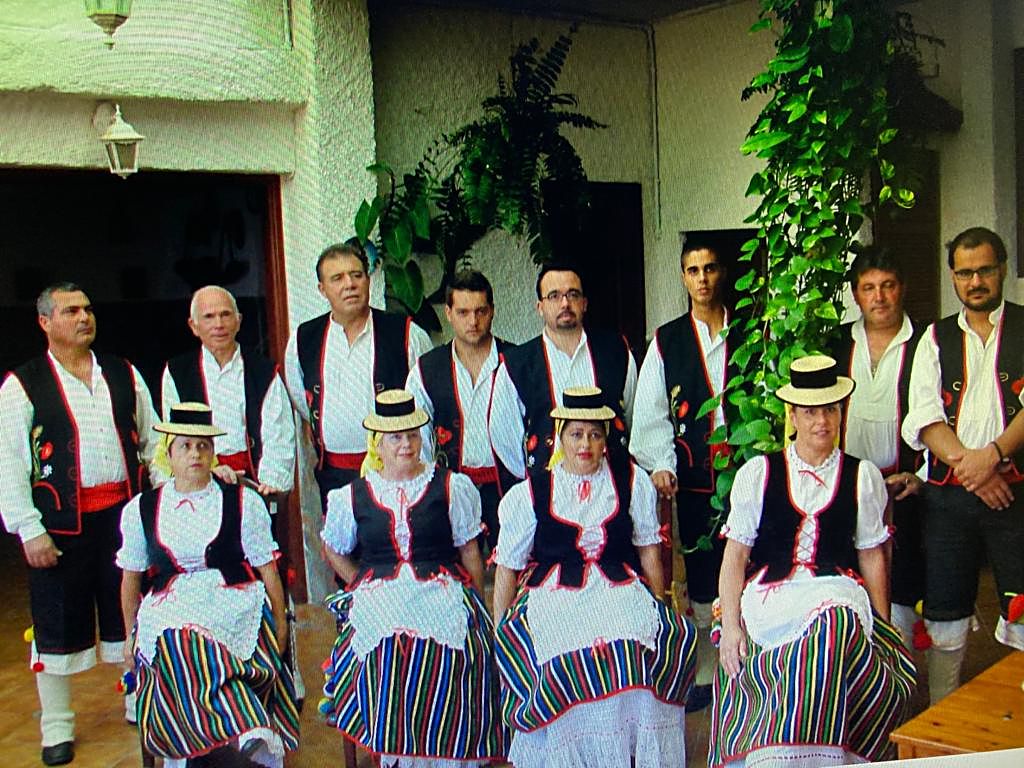 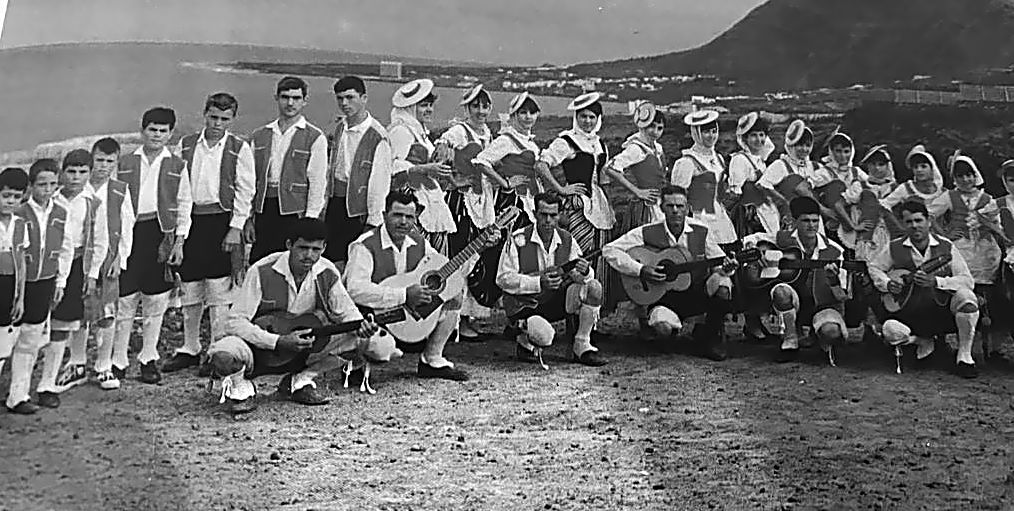 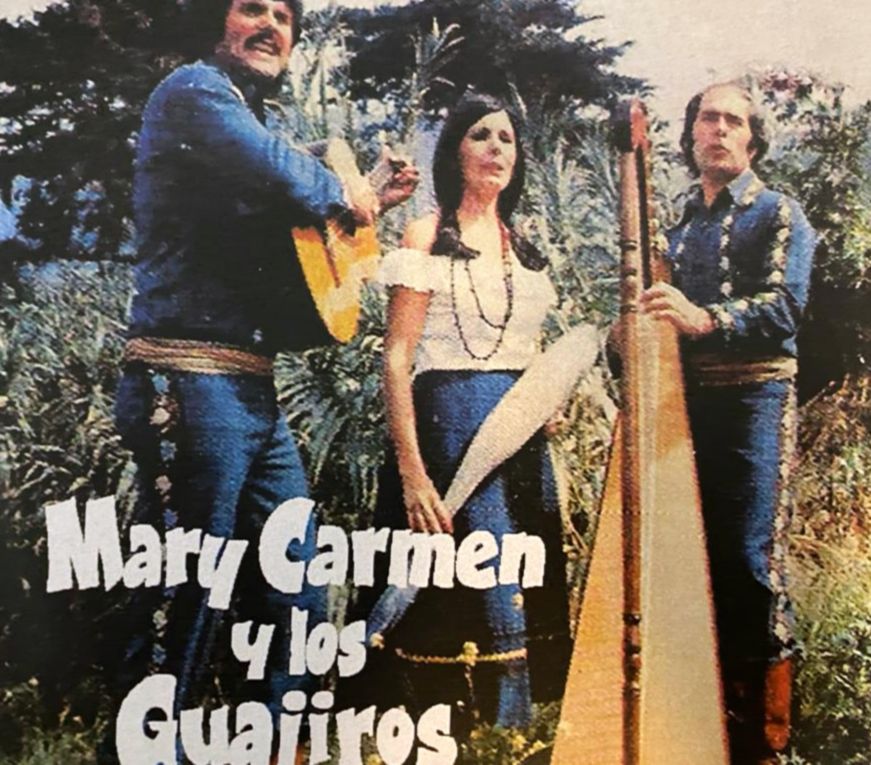 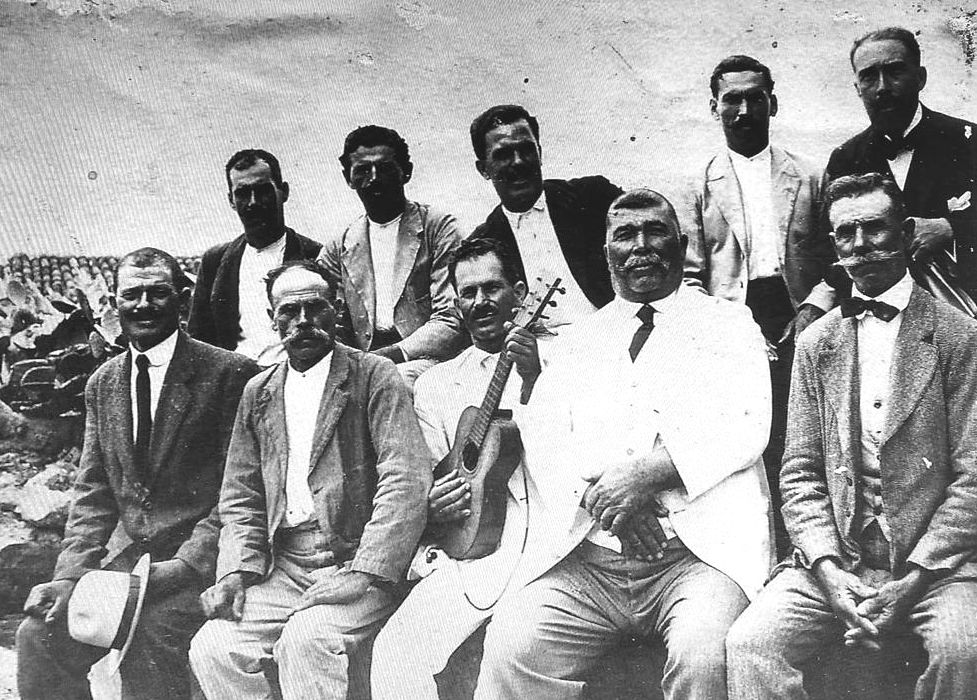 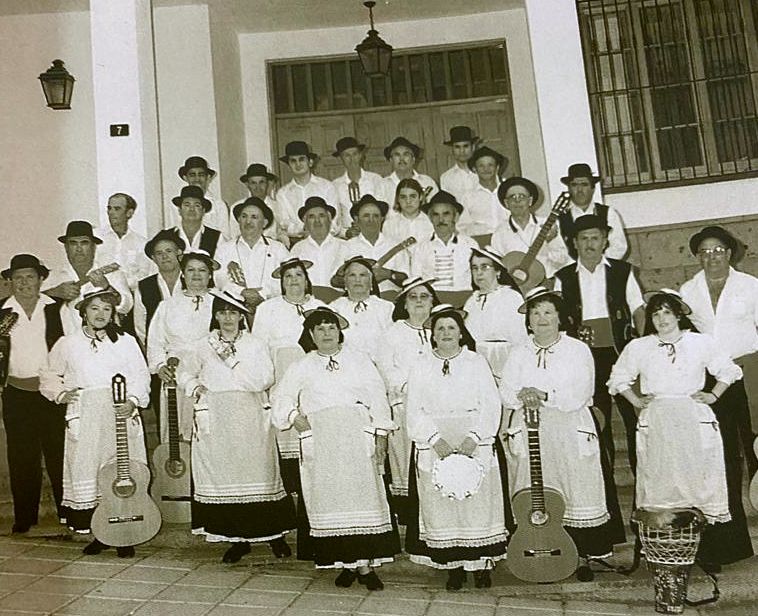 LA ATALAYA
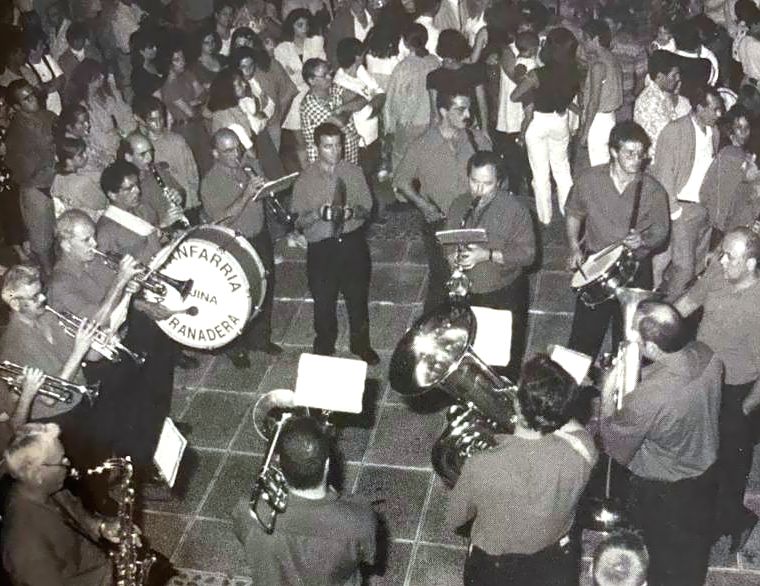 LA GRANADERA
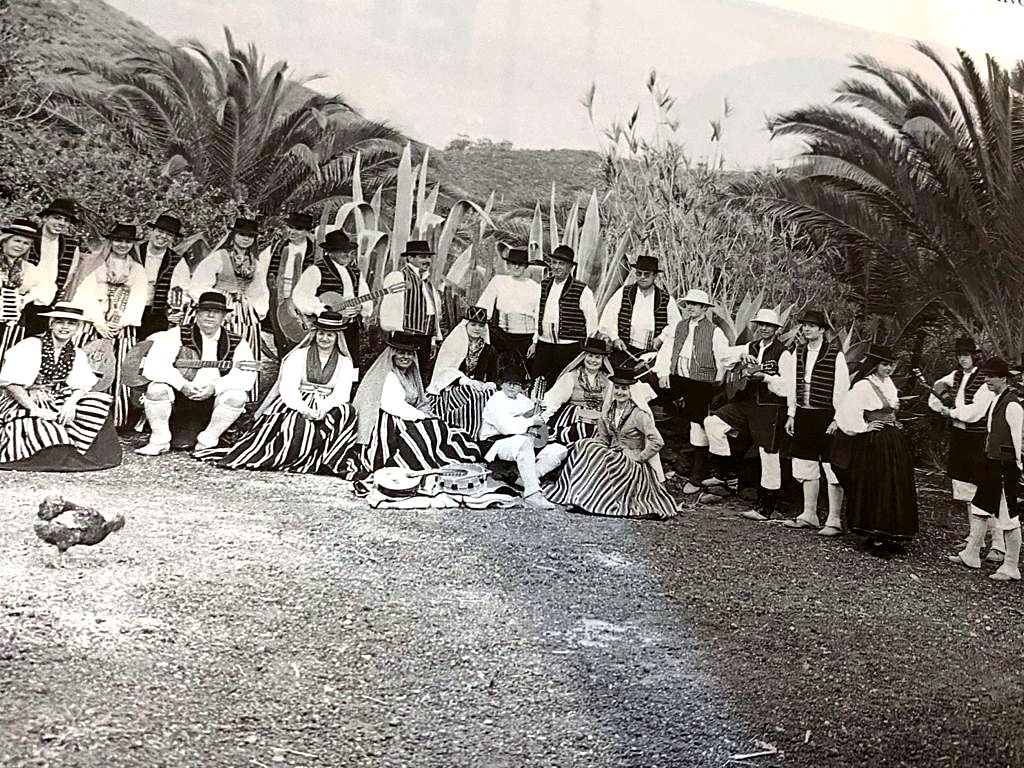 GUANTEJINA
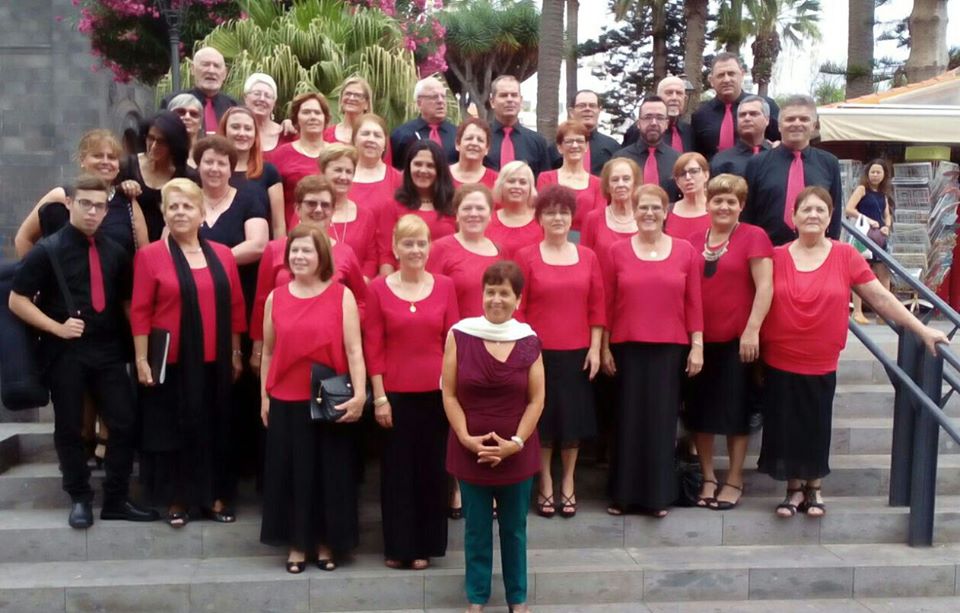 CLAVE DE SOL
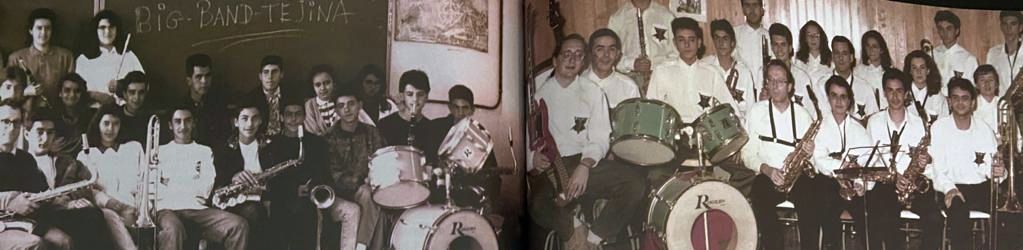 BIG BAND
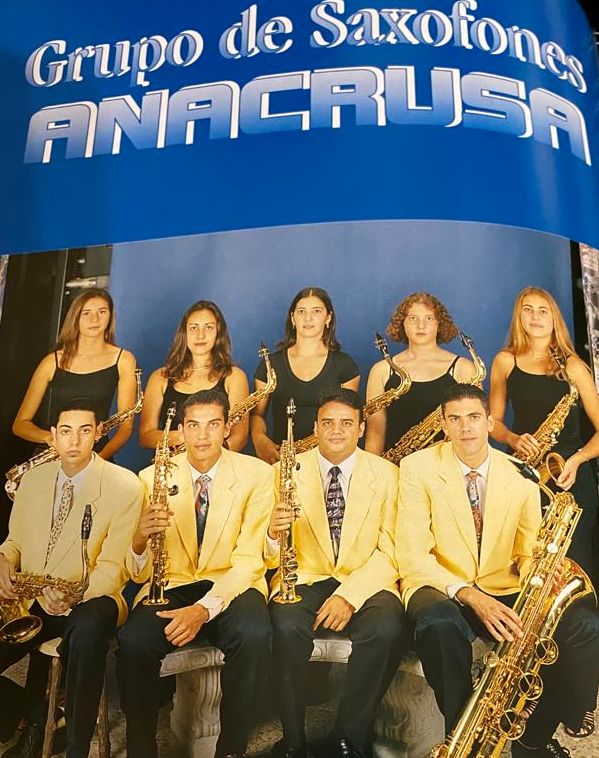 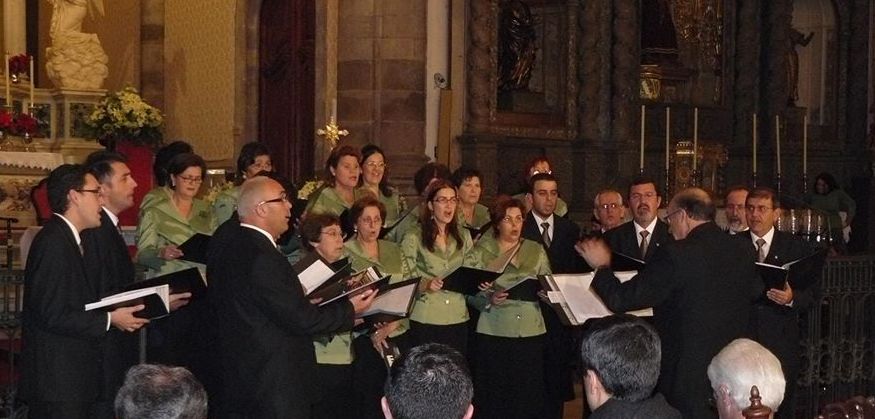 VIRGEN de DOLORES
VIRGEN de DOLORES
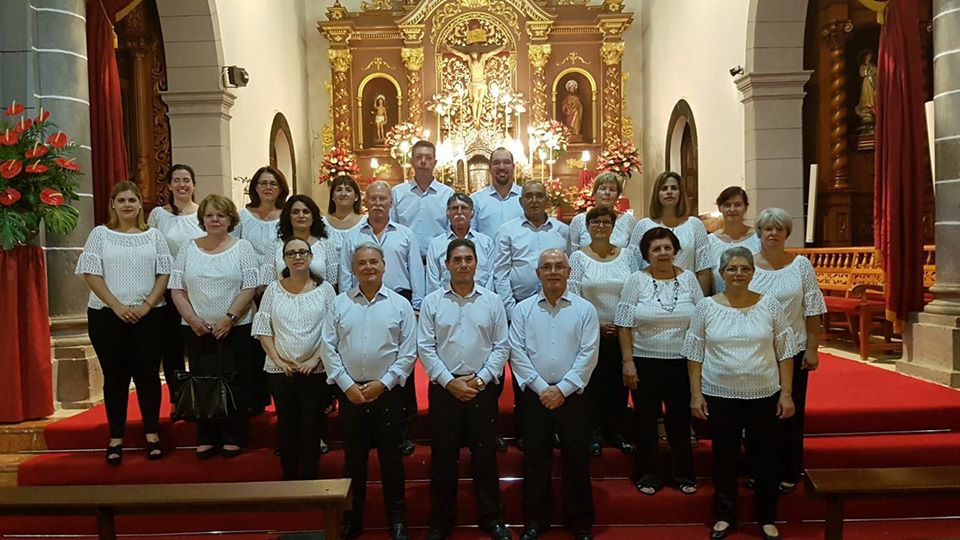 GAUDIUM CORDIS
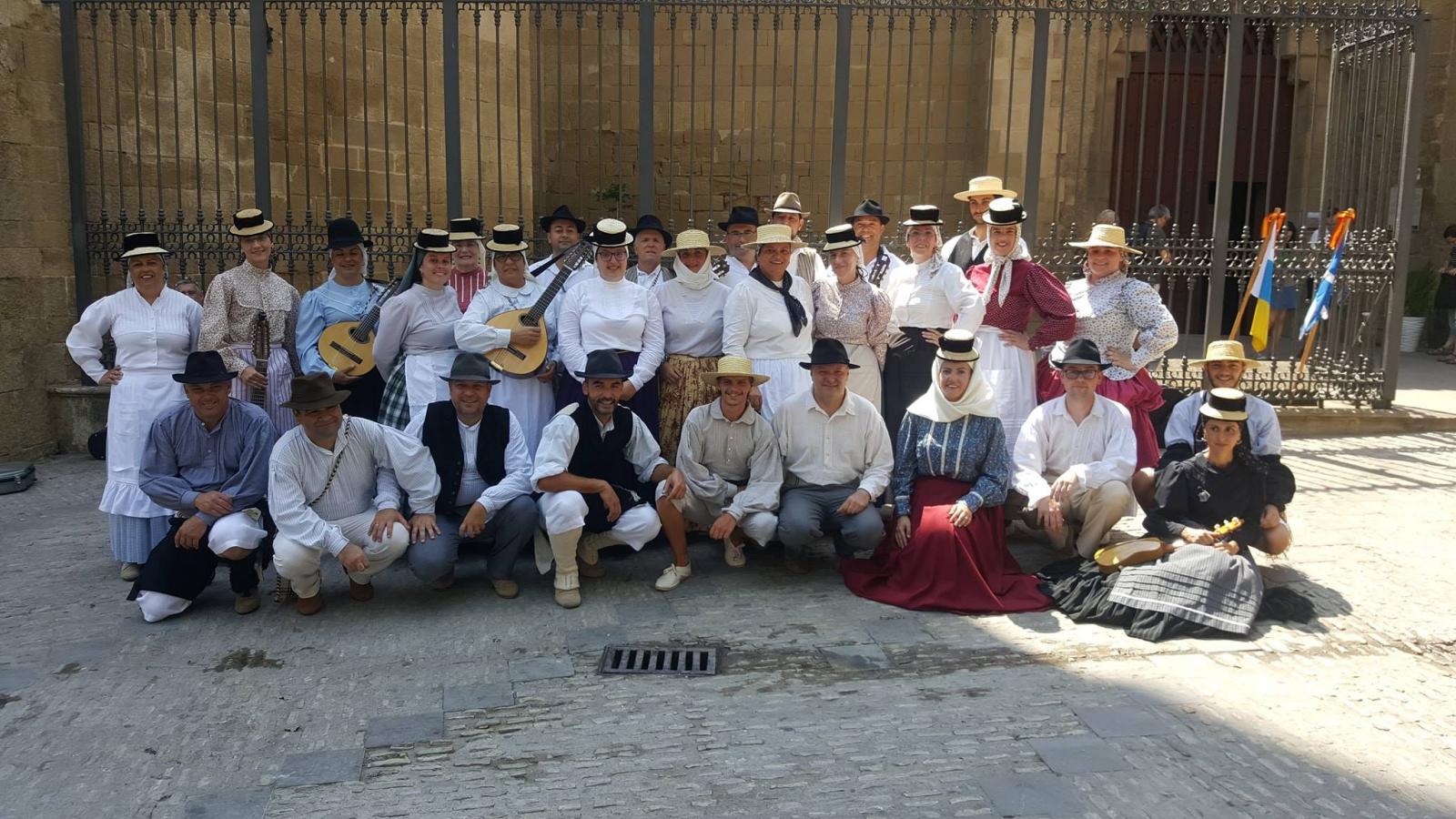 CHISAJE
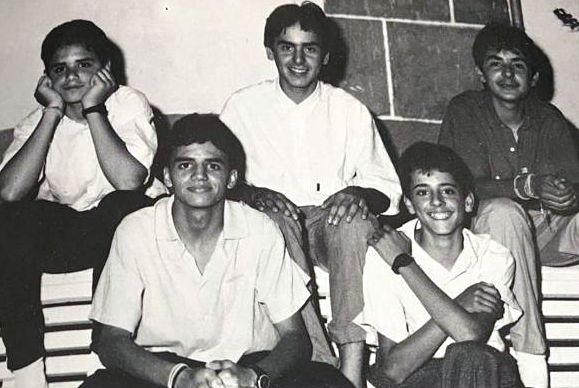 LOS CORAZONES
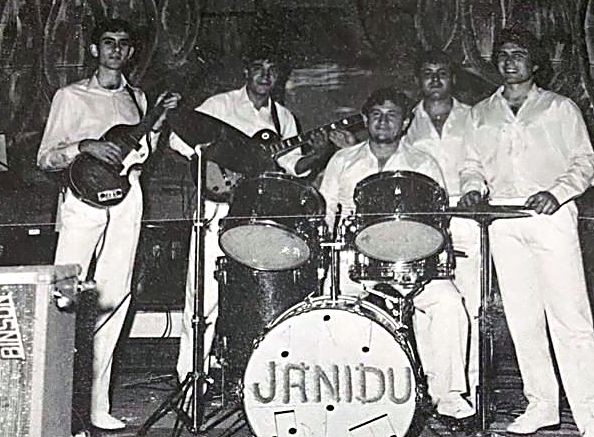 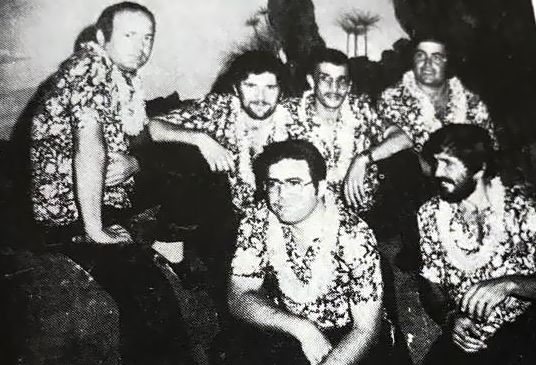 JANEIROS
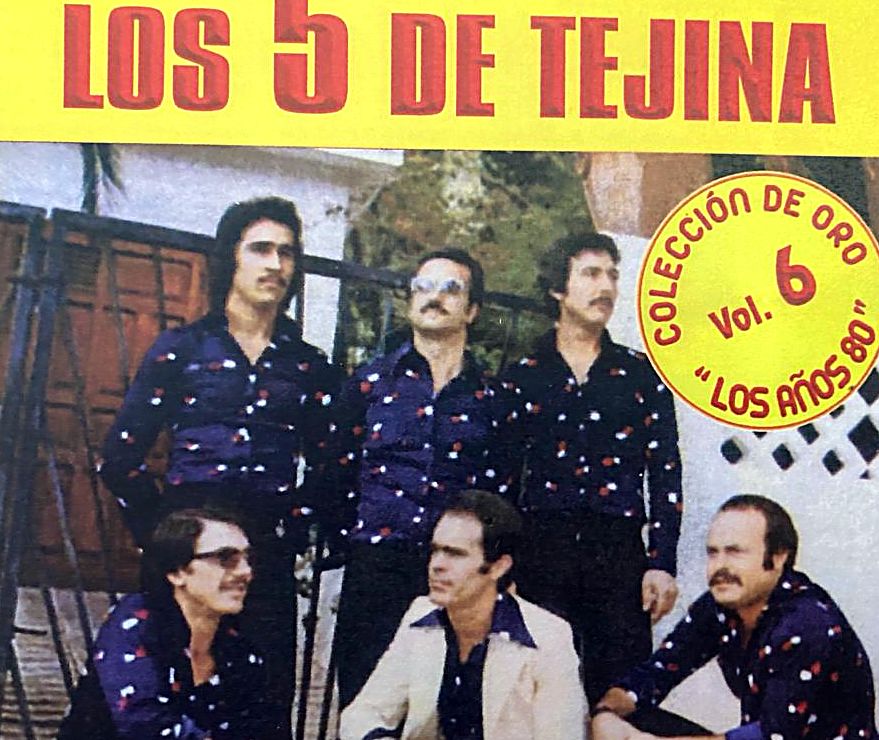 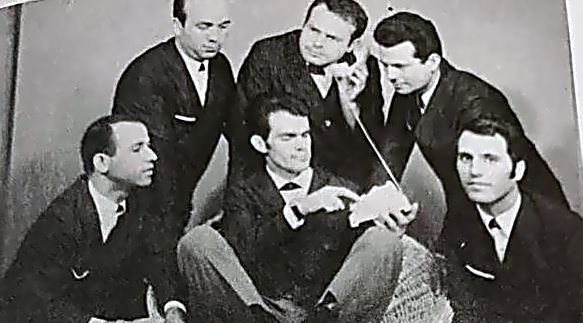 LOS PHEIDA
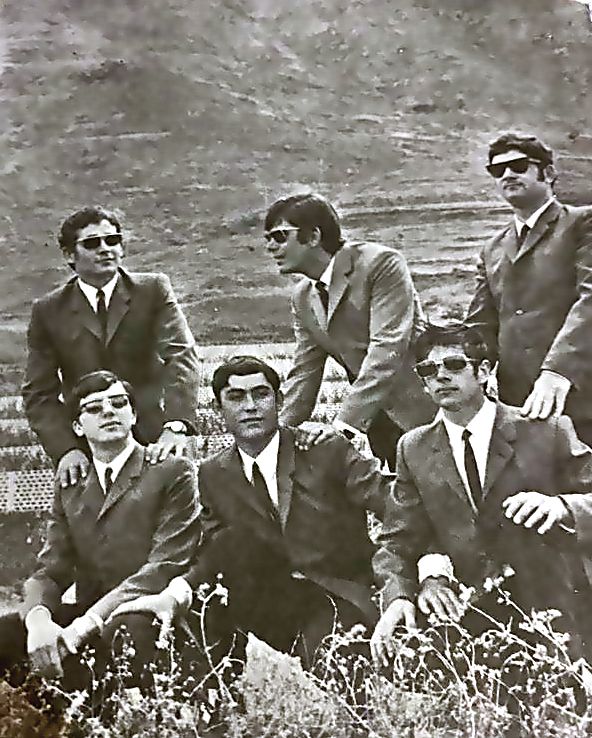 ORQUESTA ATALAYA
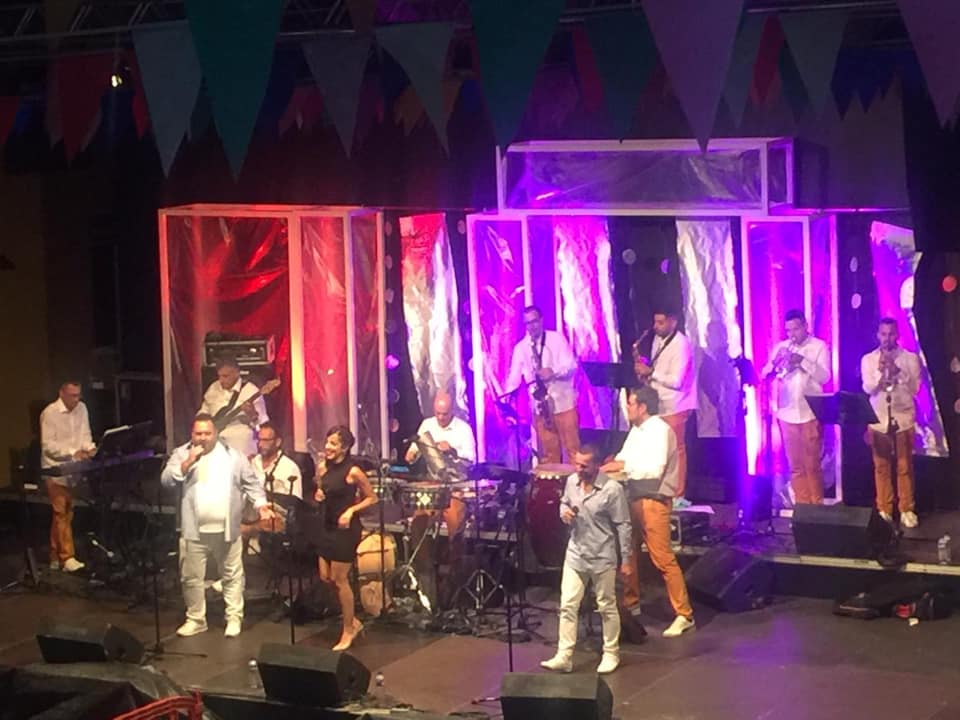 ORQUESTA TEJINA
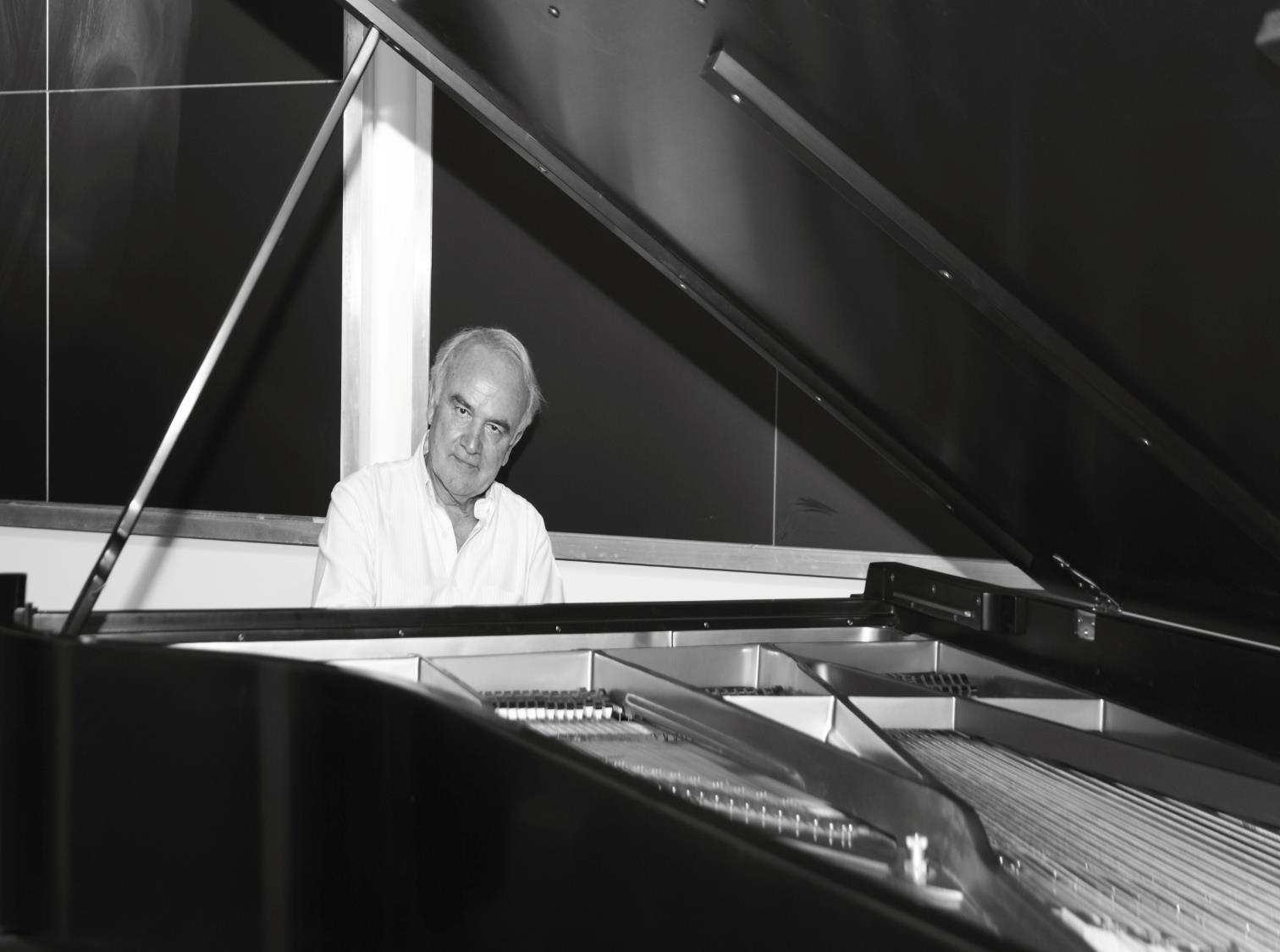 GRACIAS